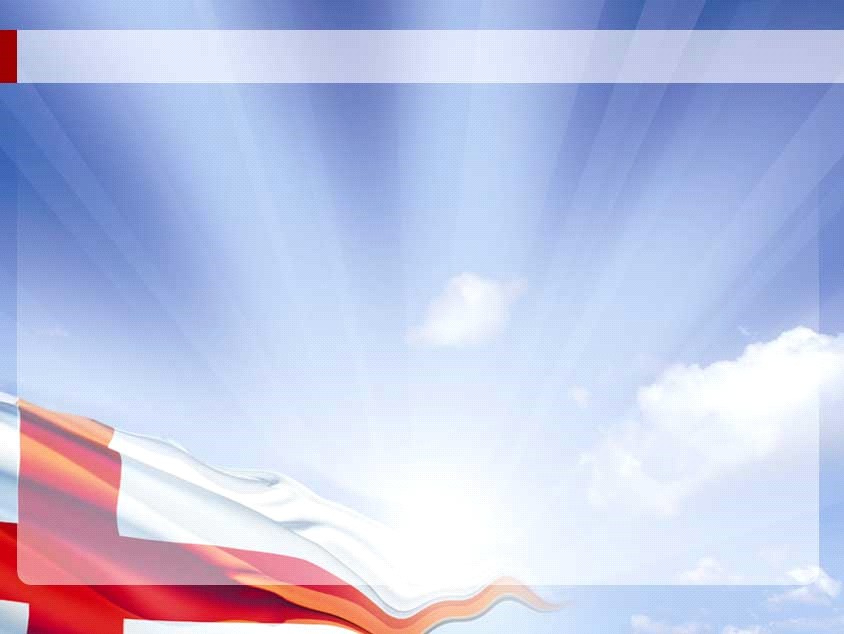 Группа «Радость»
Тематическое занятие по патриотическому воспитанию «Я- Гражданин России»
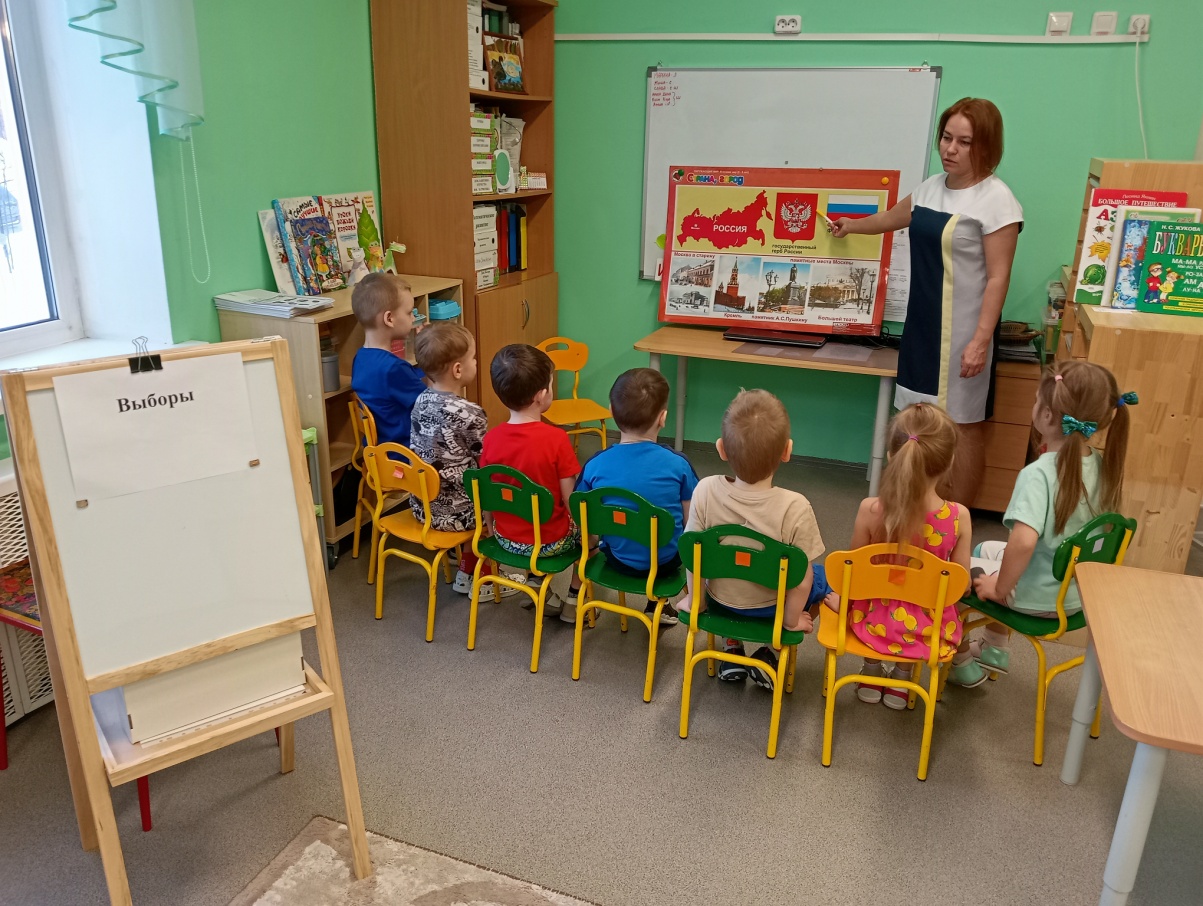 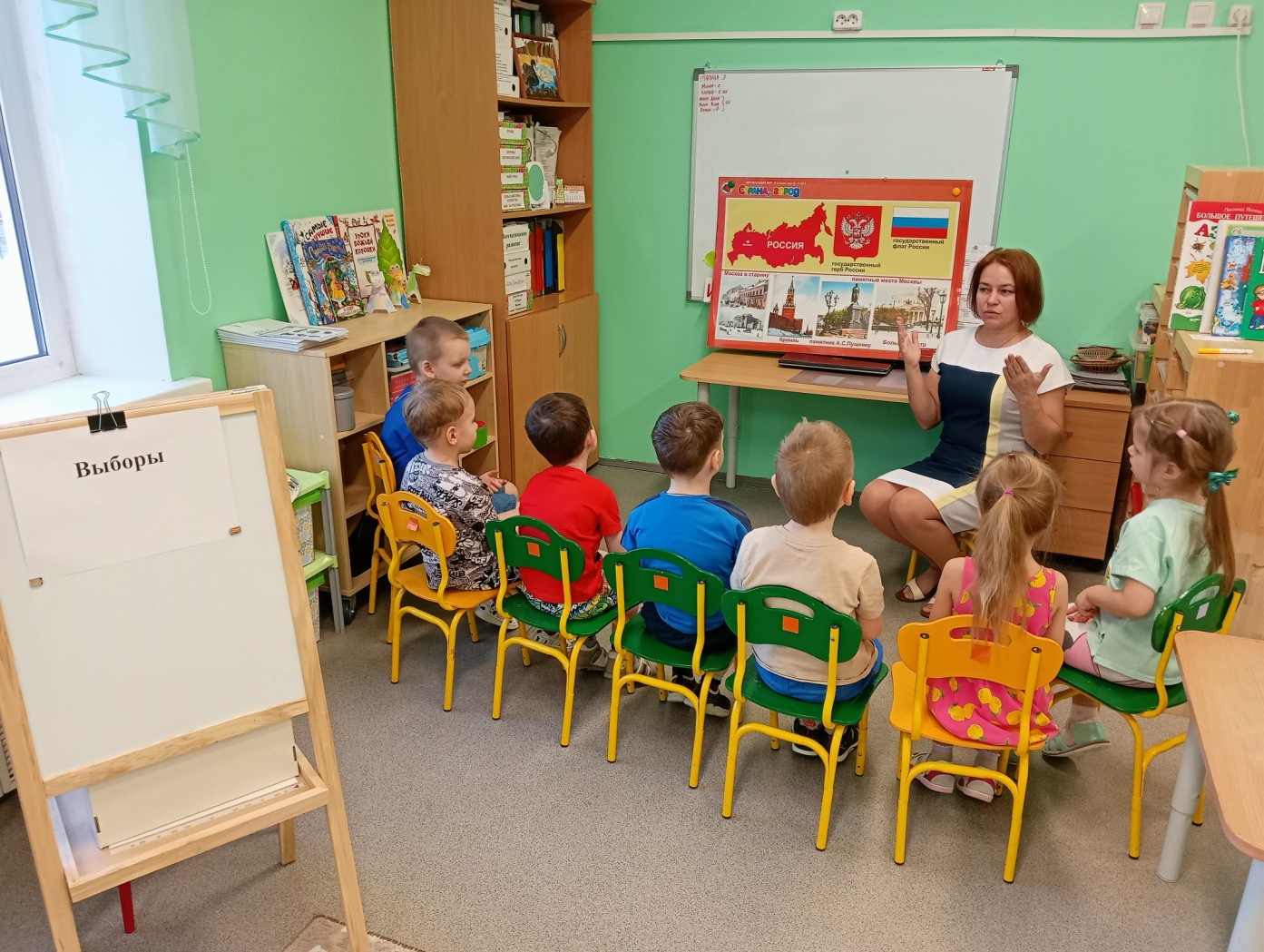 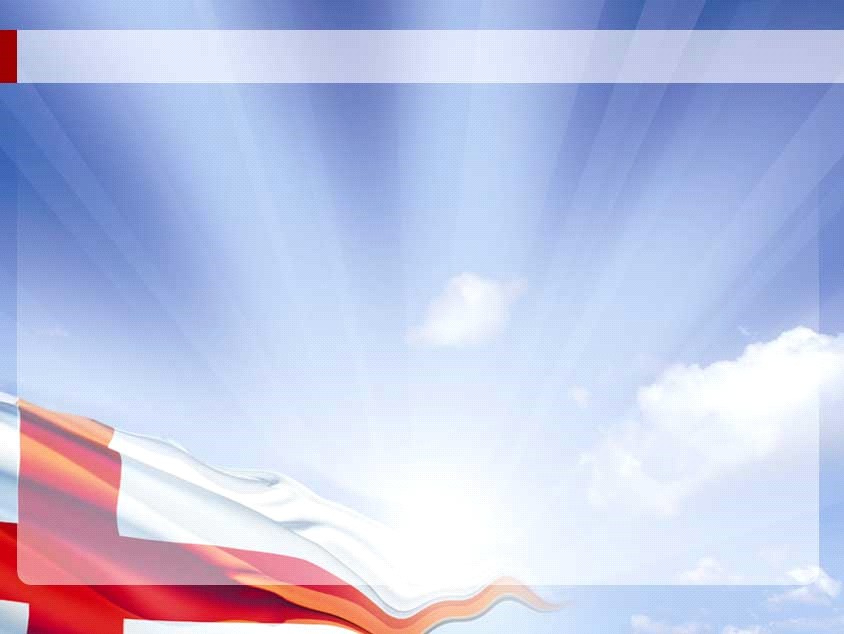 Группа «Радость»
Тематическое занятие по патриотическому воспитанию «Я- Гражданин России»
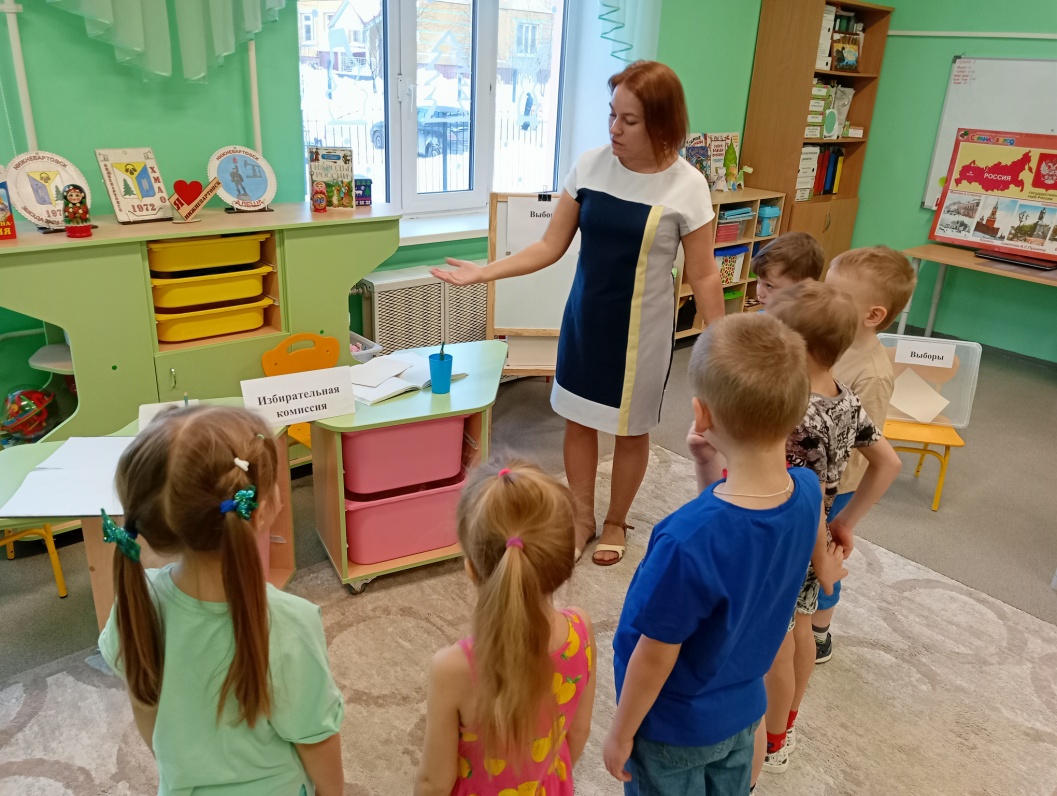 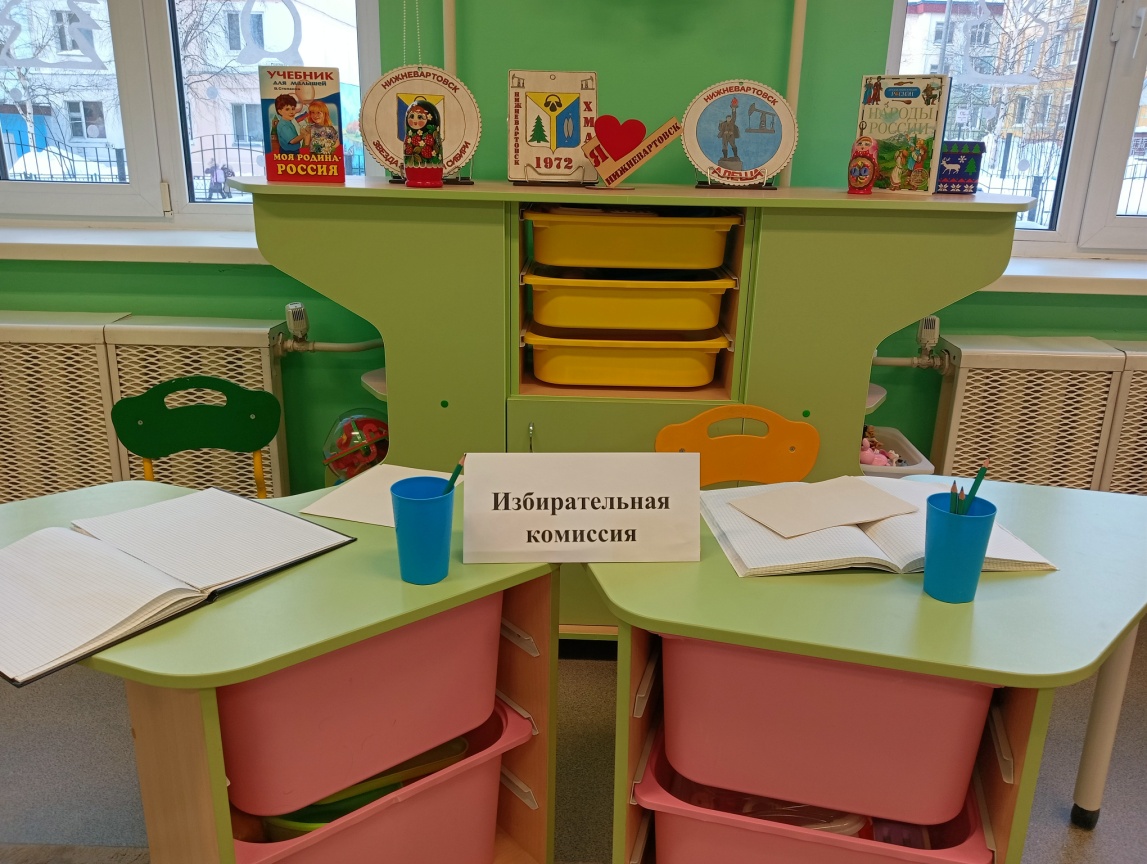 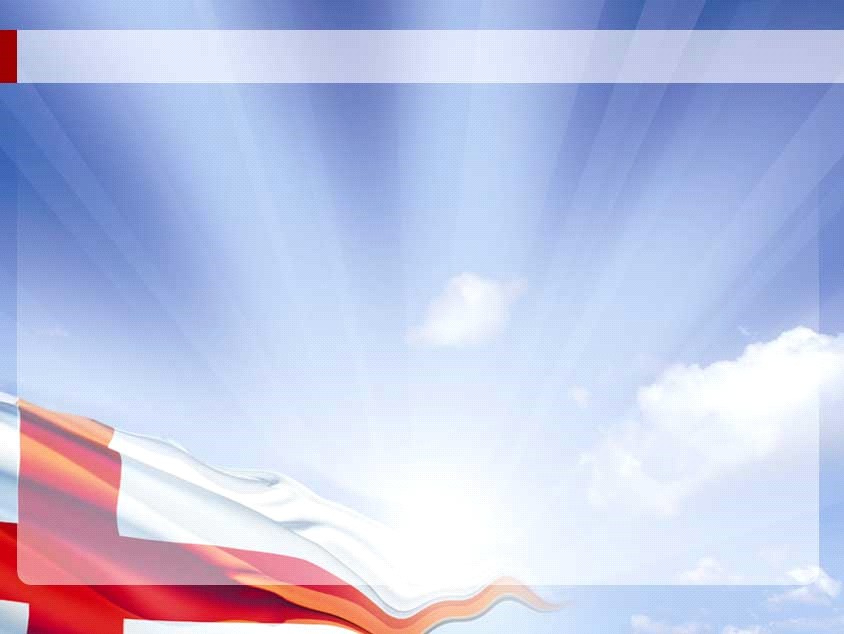 Группа «Радость»
Тематическое занятие по патриотическому воспитанию «Я- Гражданин России»
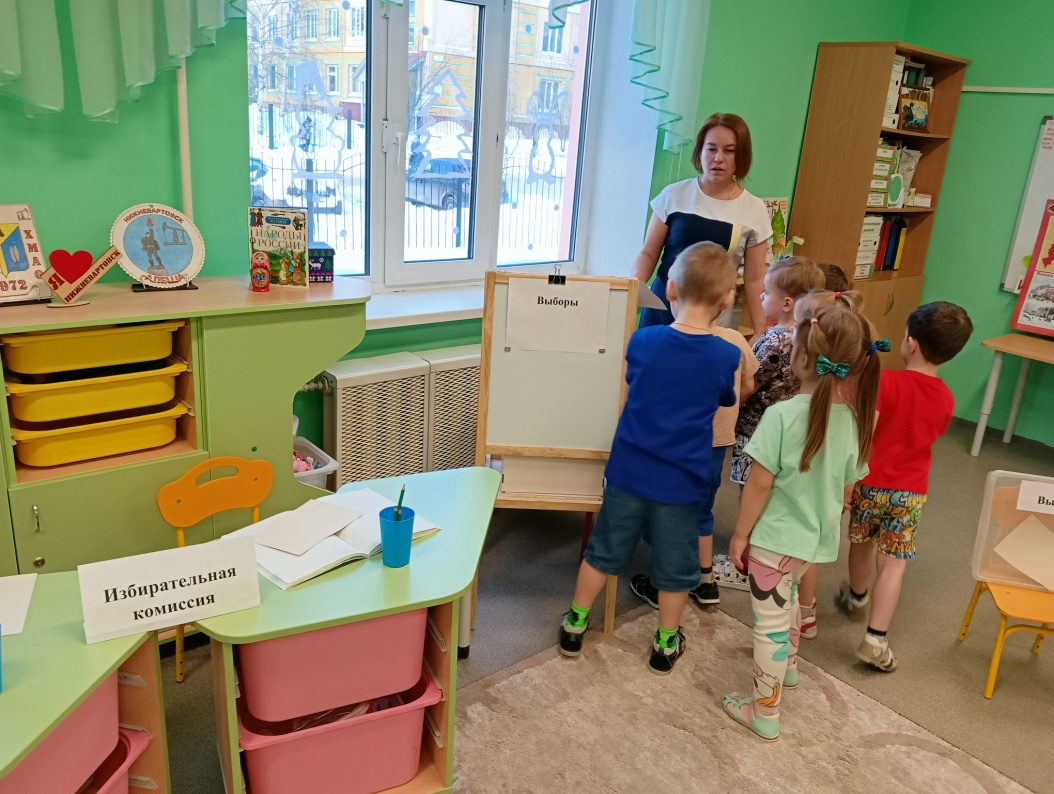 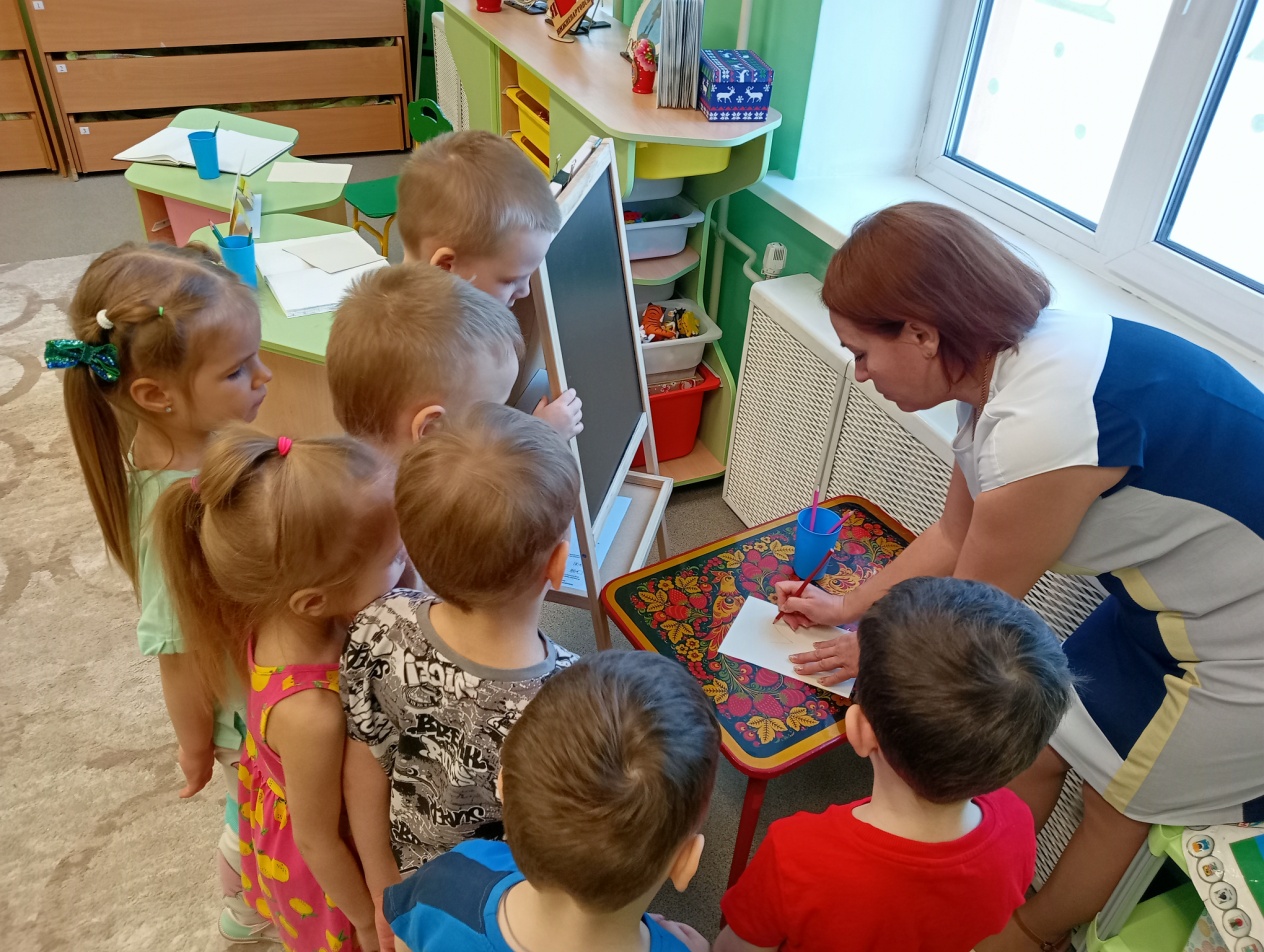 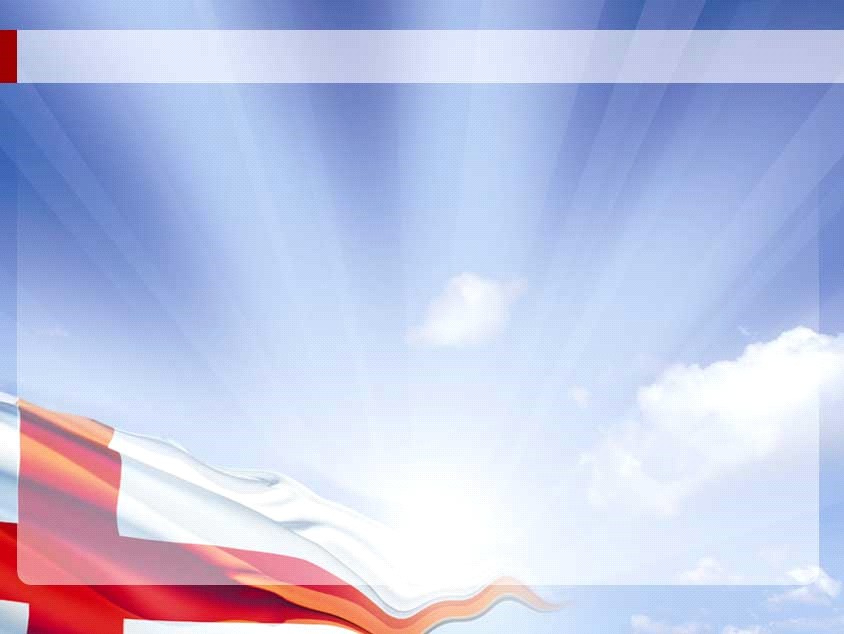 Группа «Радость»
Тематическое занятие по патриотическому воспитанию «Я- Гражданин России»
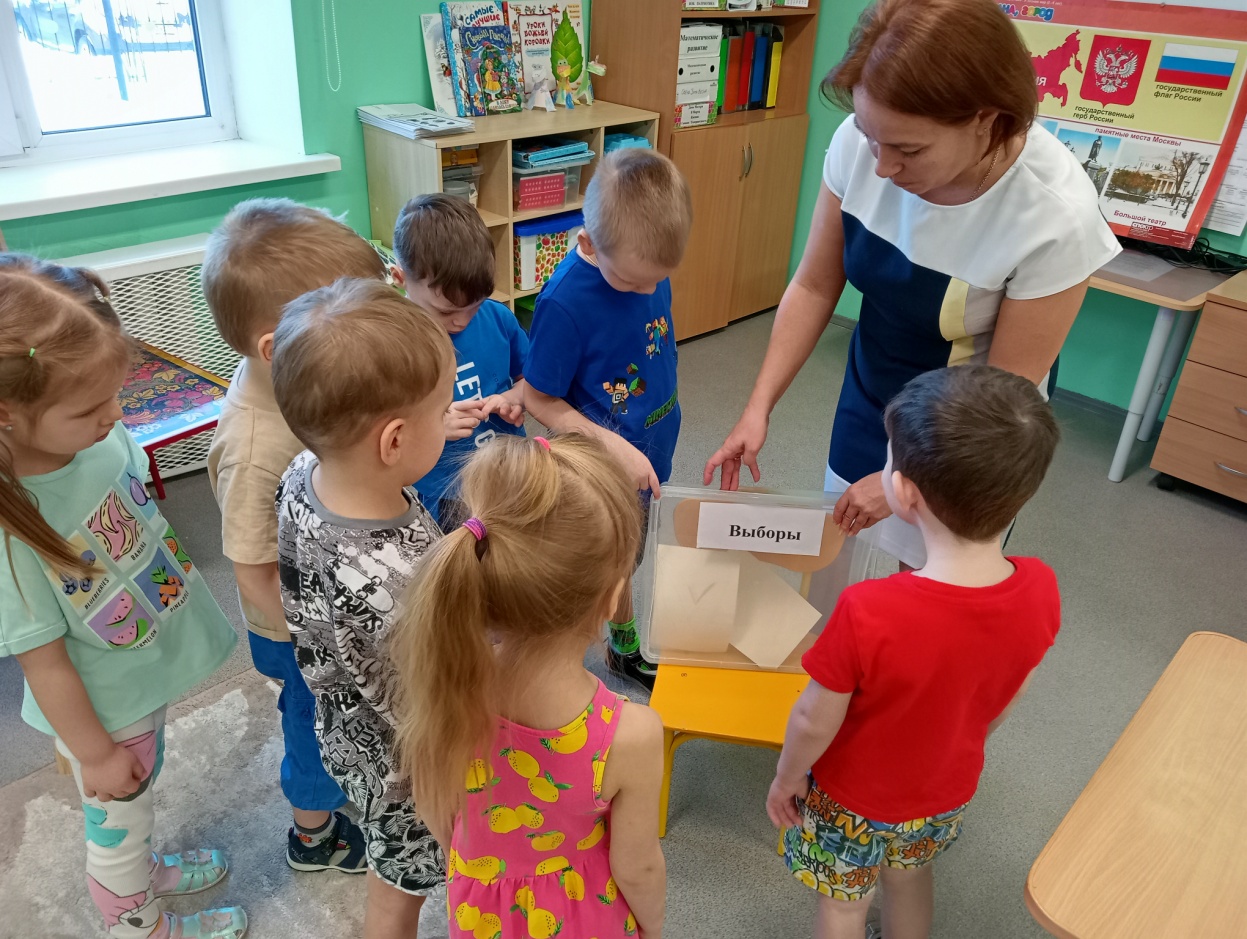 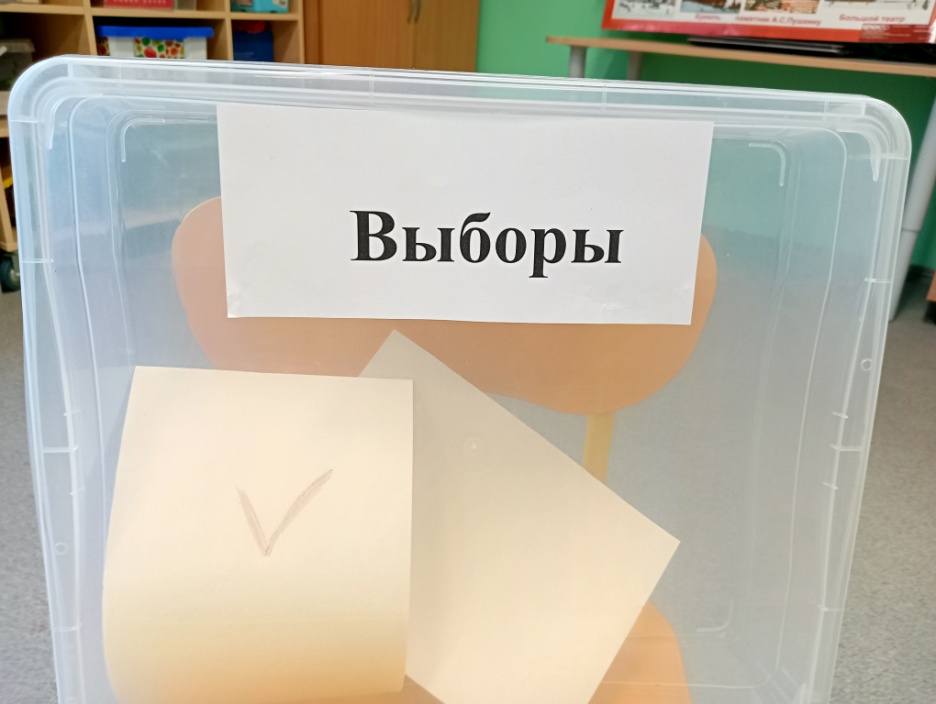 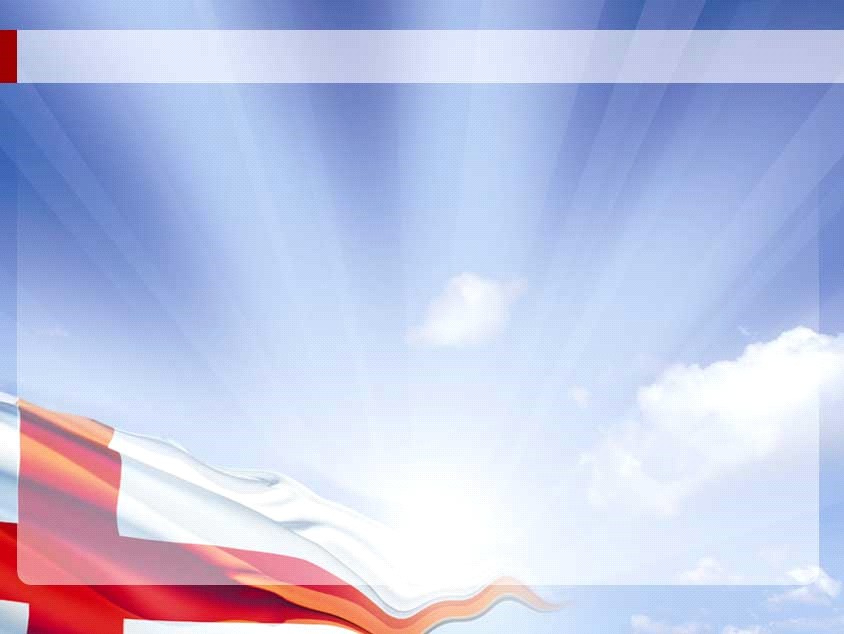 Группа «Радость»
Тематическое занятие по патриотическому воспитанию «Я- Гражданин России»
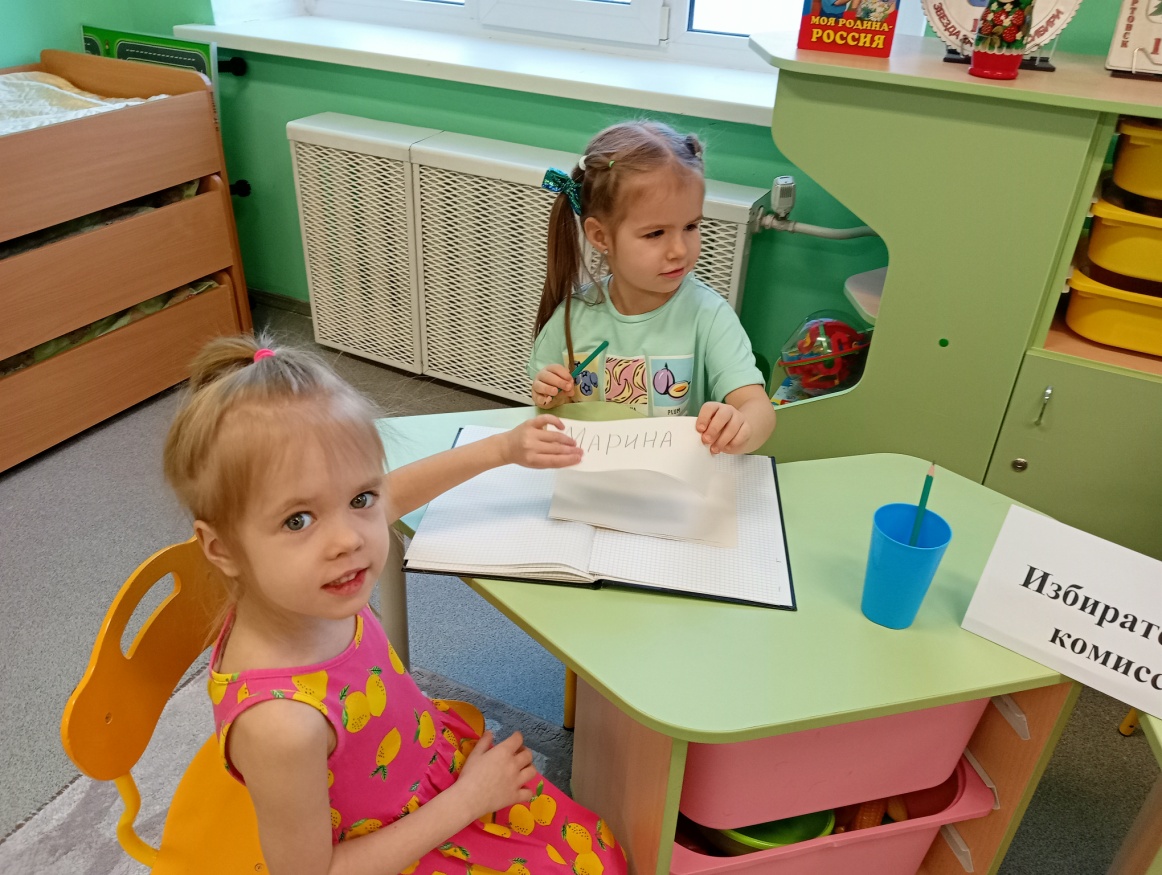 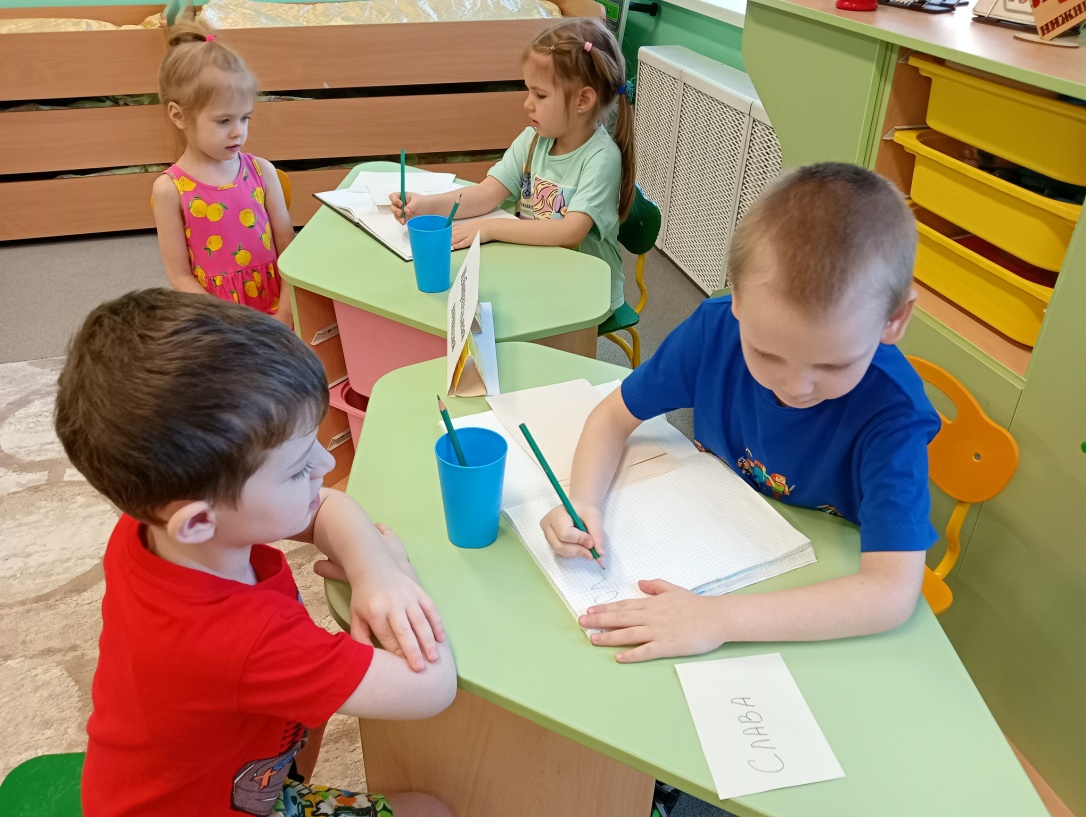 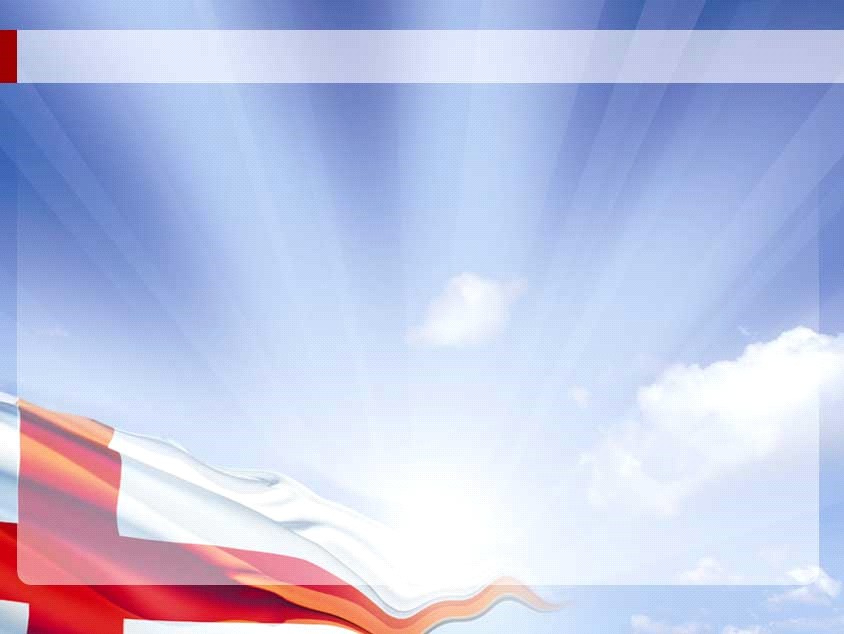 Группа «Радость»
Тематическое занятие по патриотическому воспитанию «Я- Гражданин России»
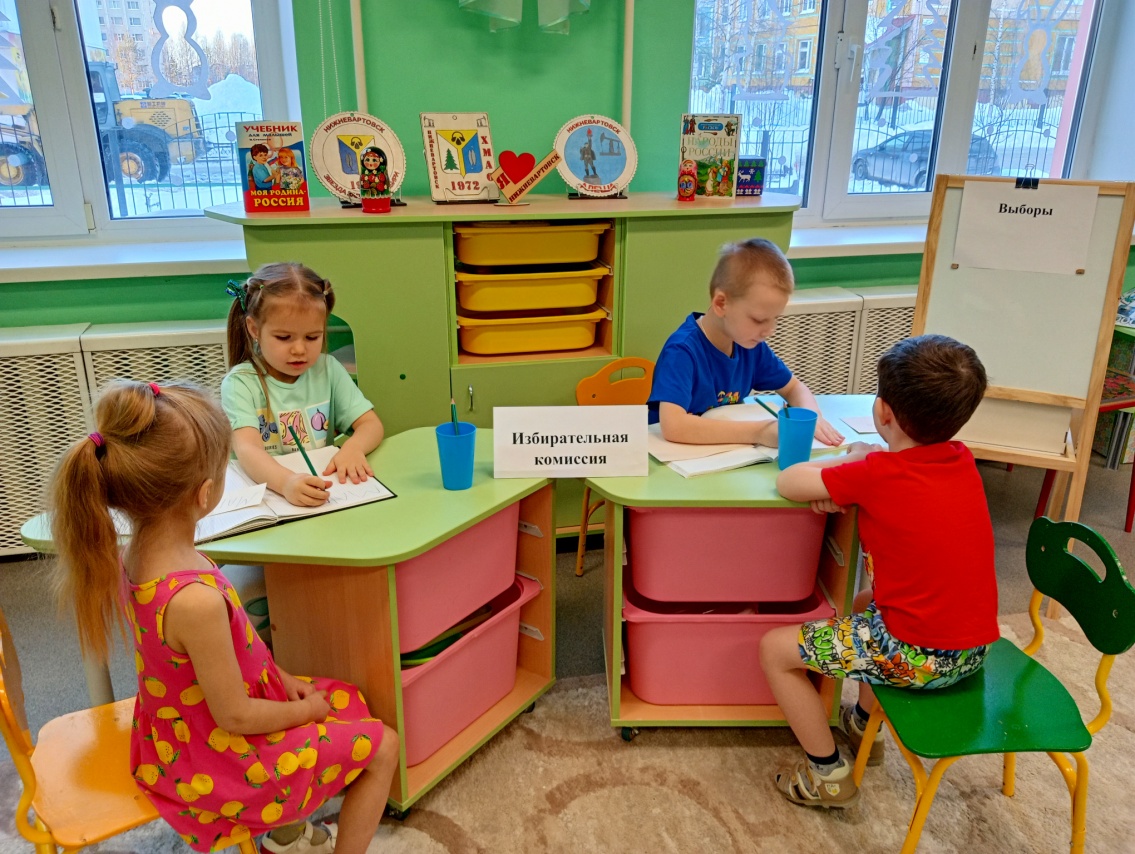 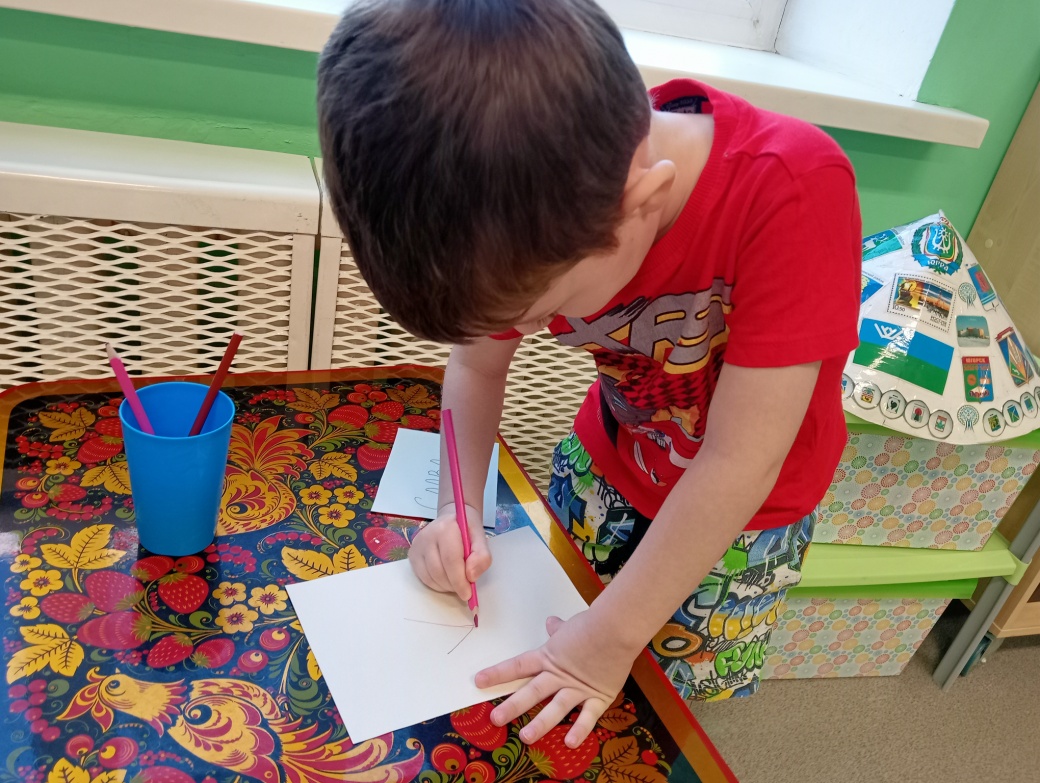 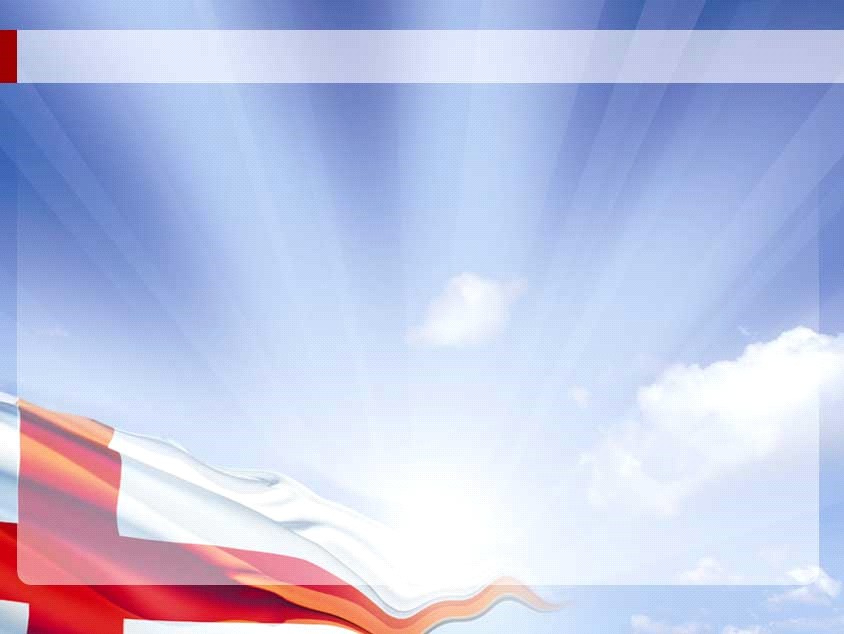 Группа «Радость»
Тематическое занятие по патриотическому воспитанию «Я- Гражданин России»
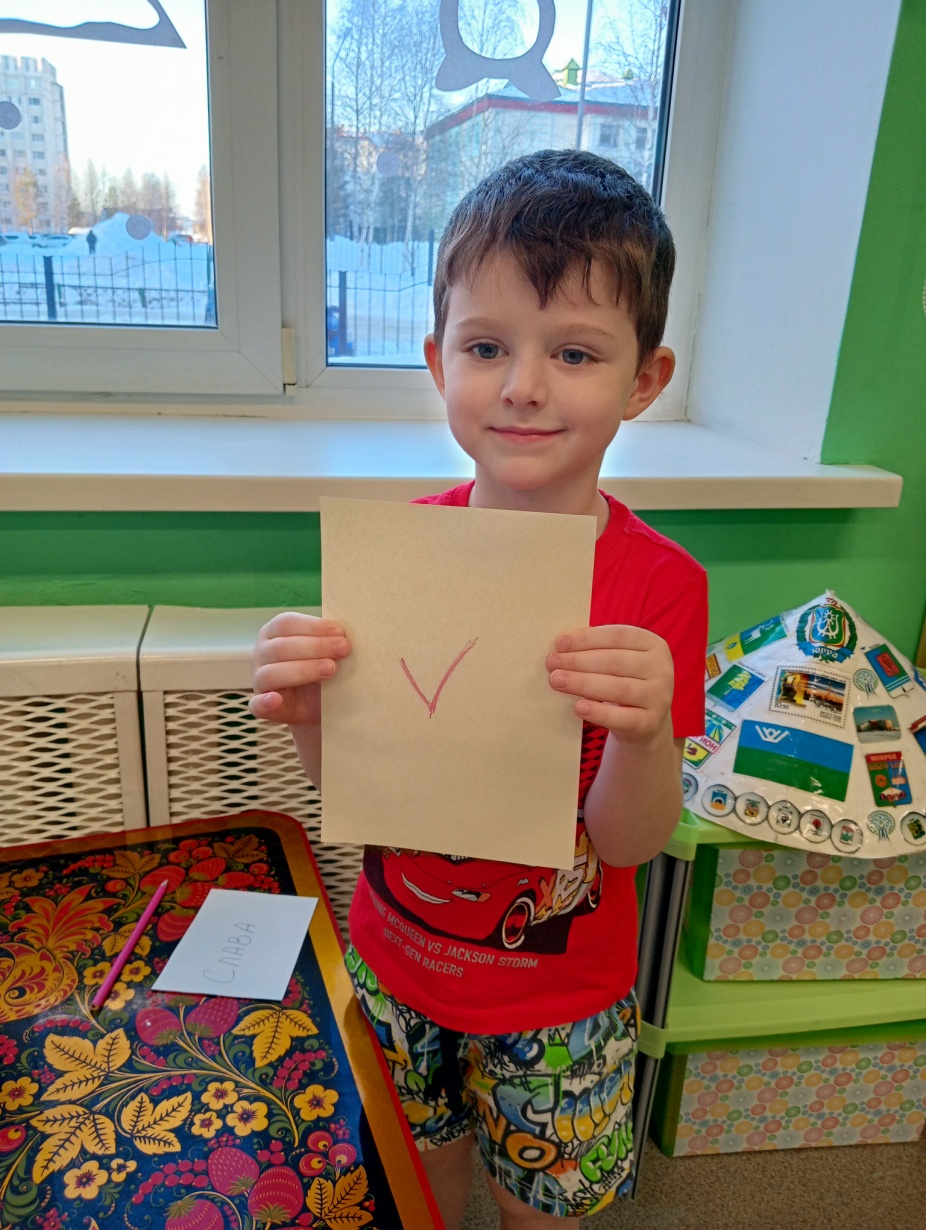 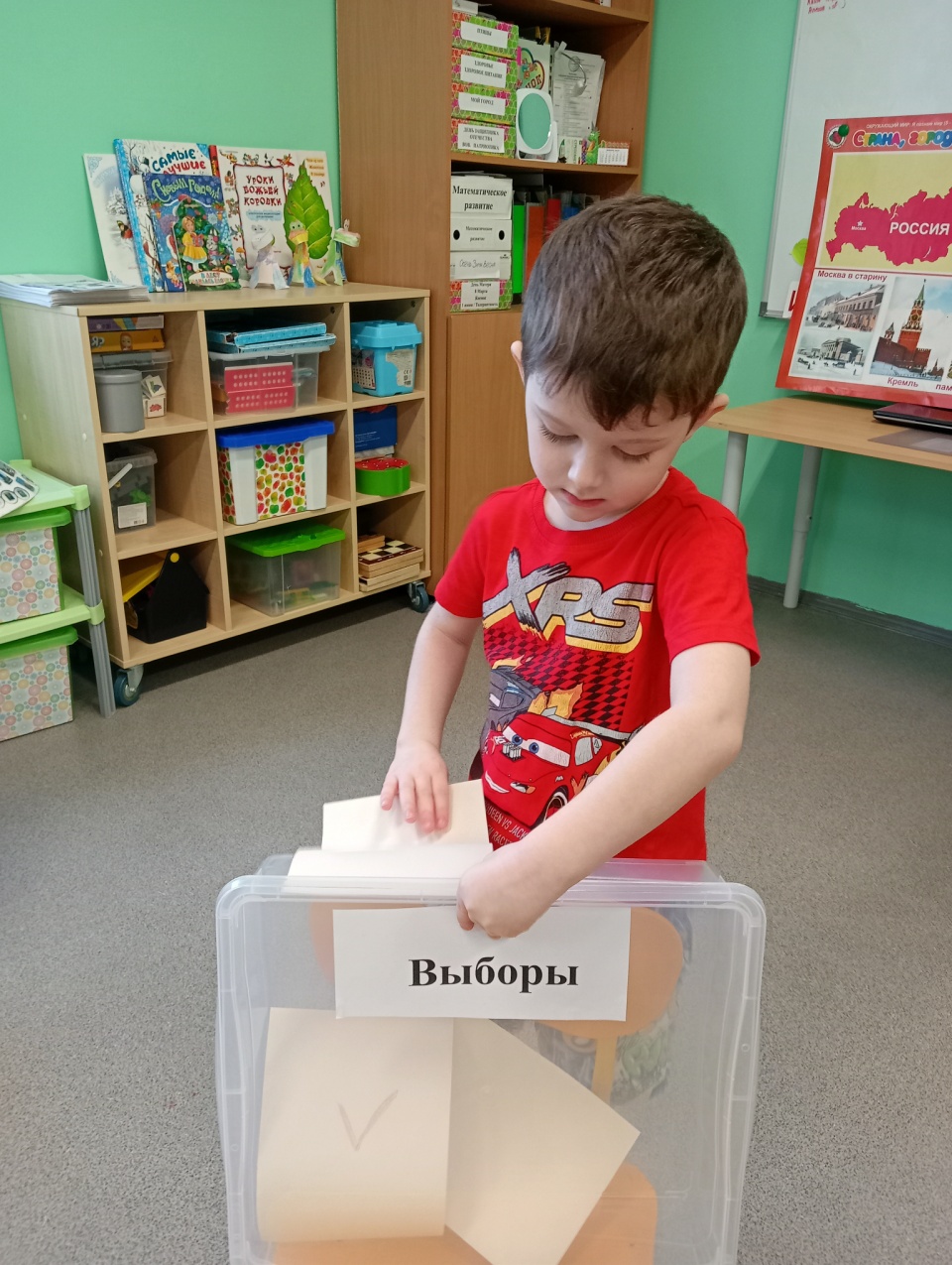 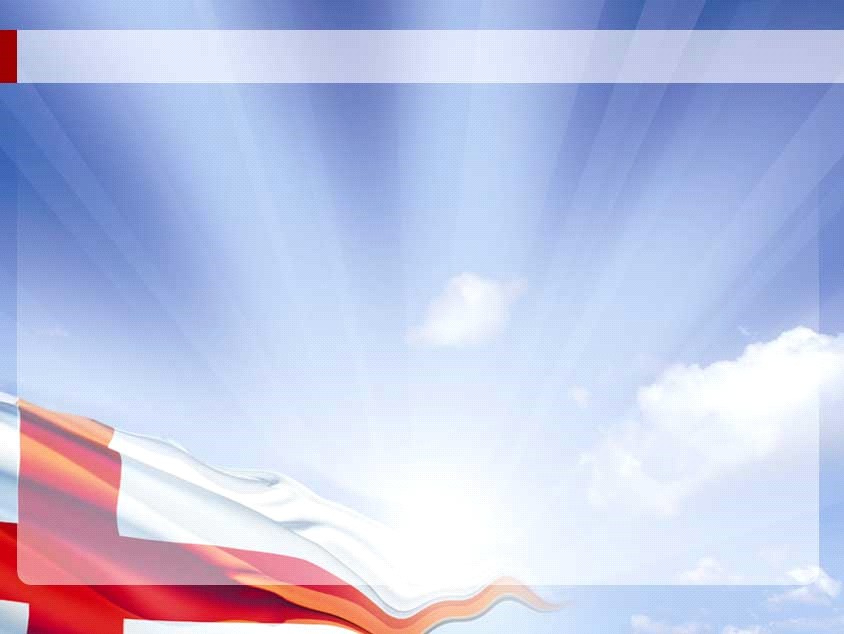 Группа «Радость»
Тематическое занятие по патриотическому воспитанию «Я- Гражданин России»
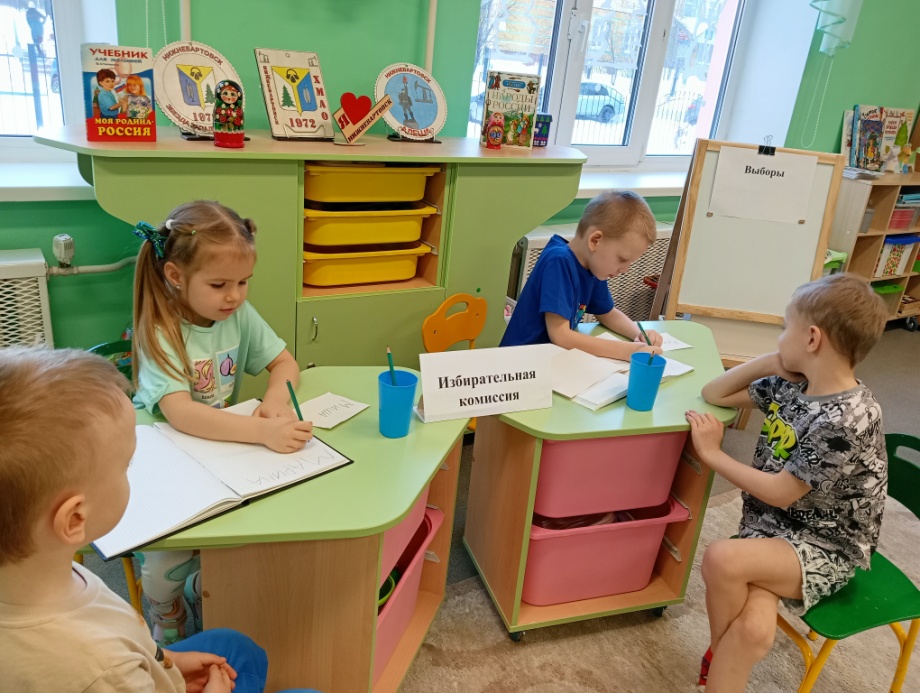 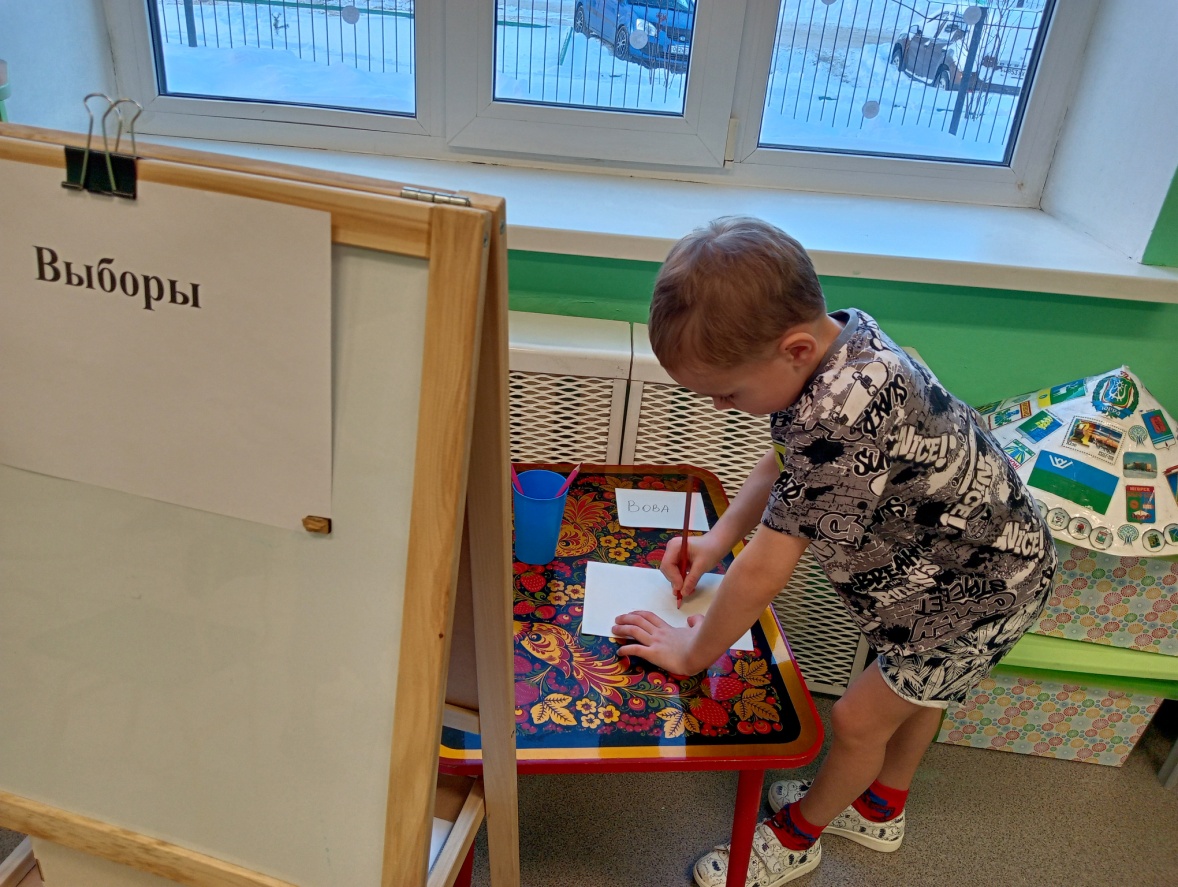 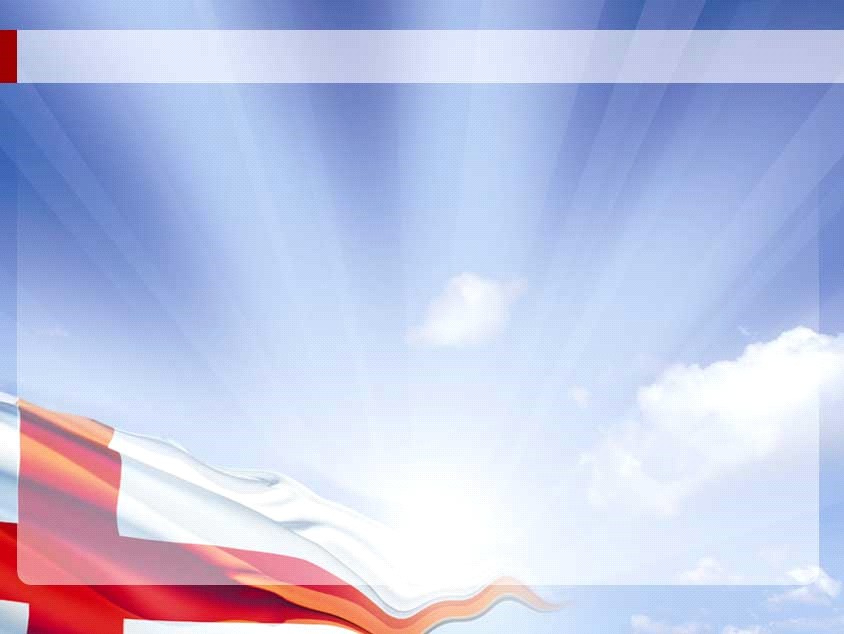 Группа «Радость»
Тематическое занятие по патриотическому воспитанию «Я- Гражданин России»
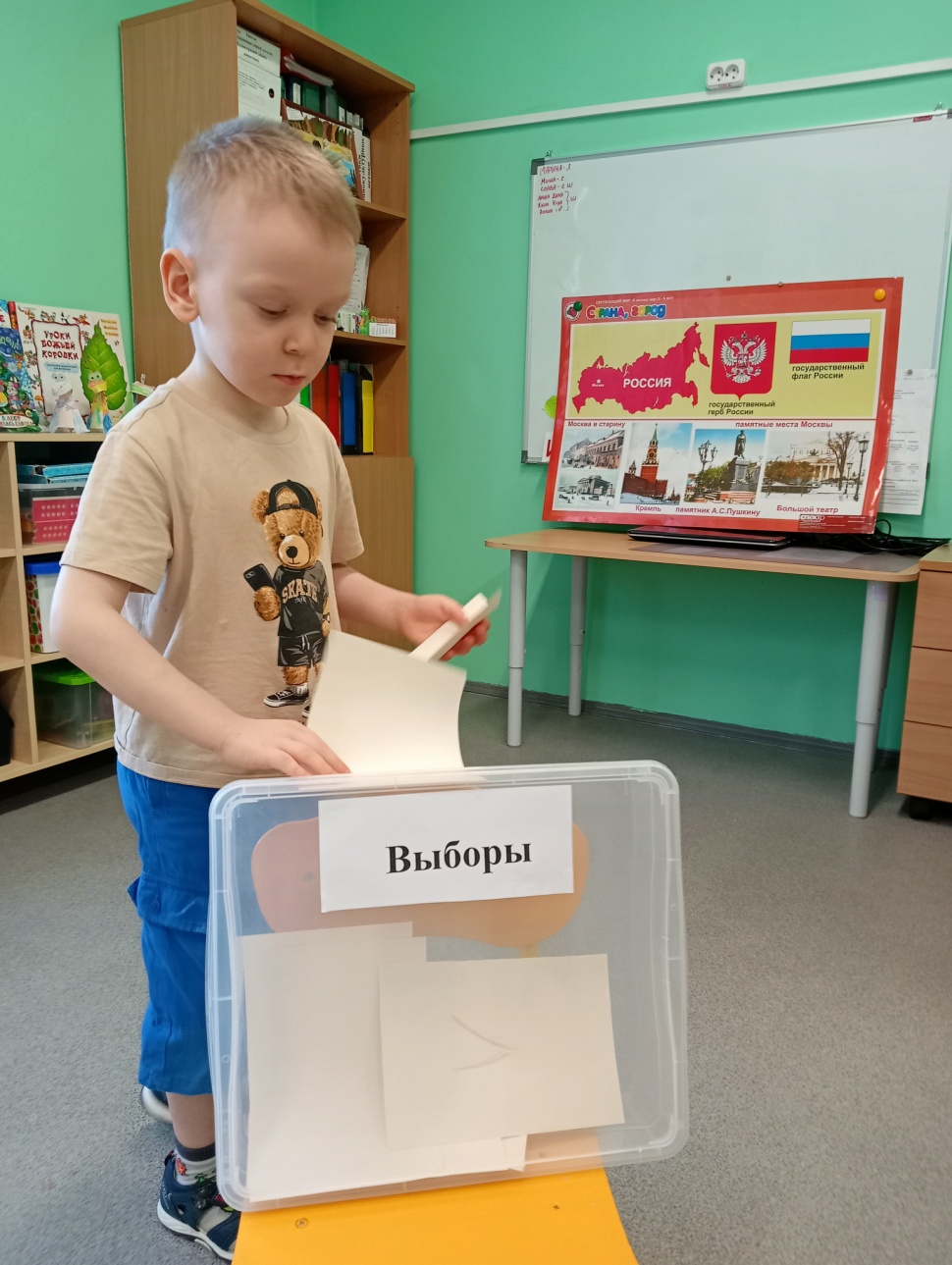 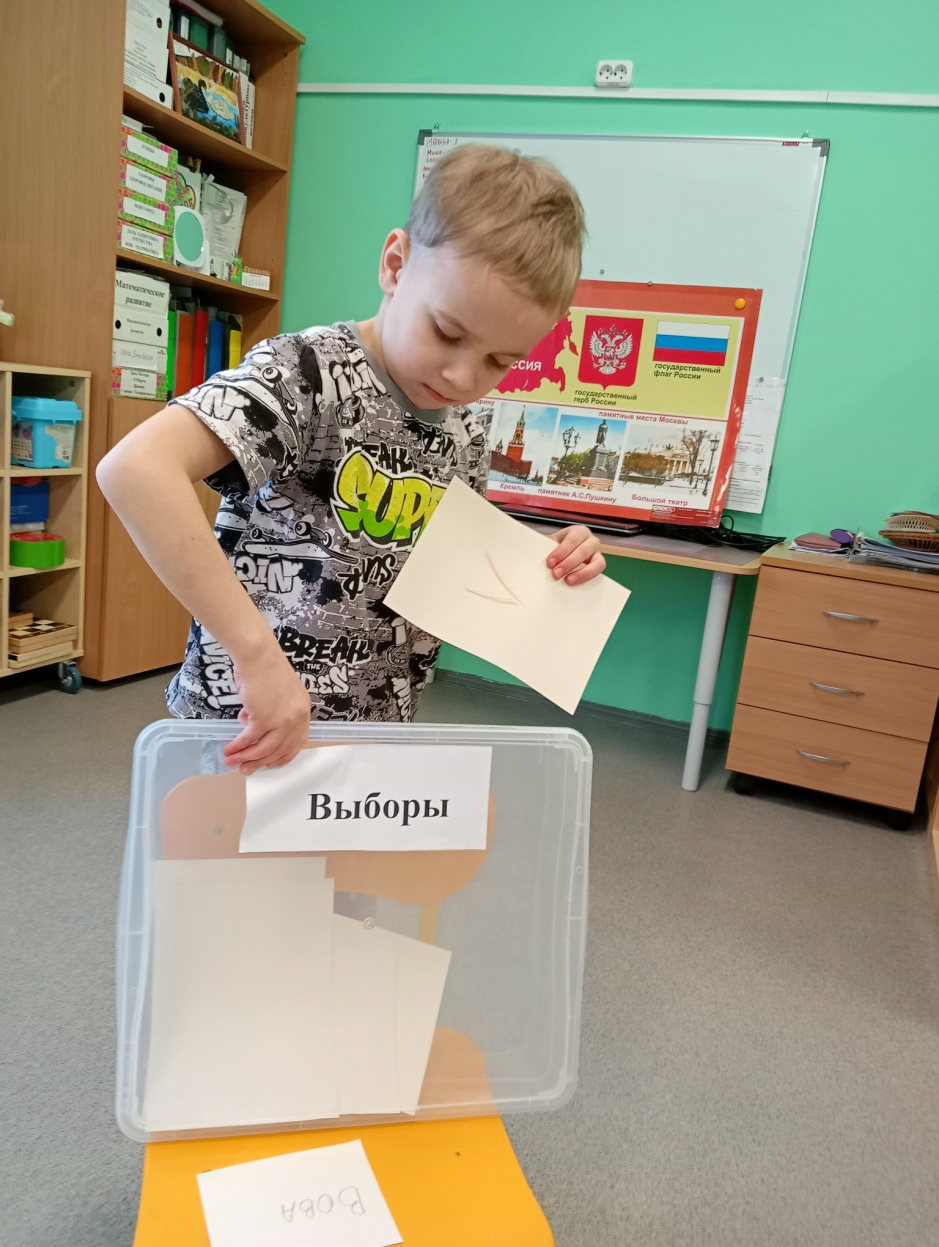 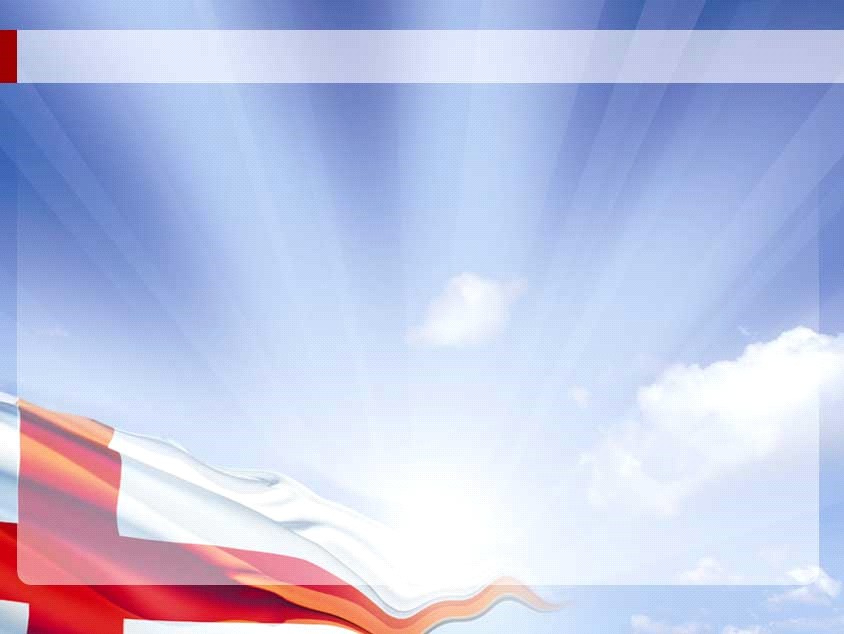 Группа «Радость»
Тематическое занятие по патриотическому воспитанию «Я- Гражданин России»
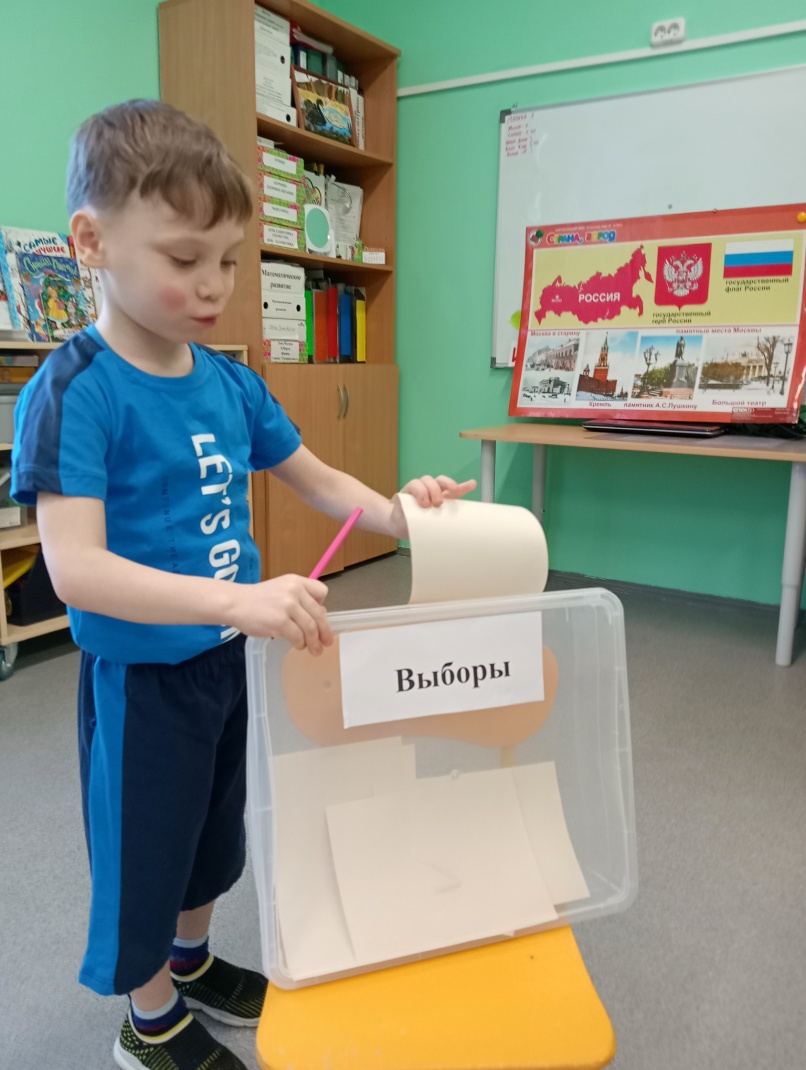 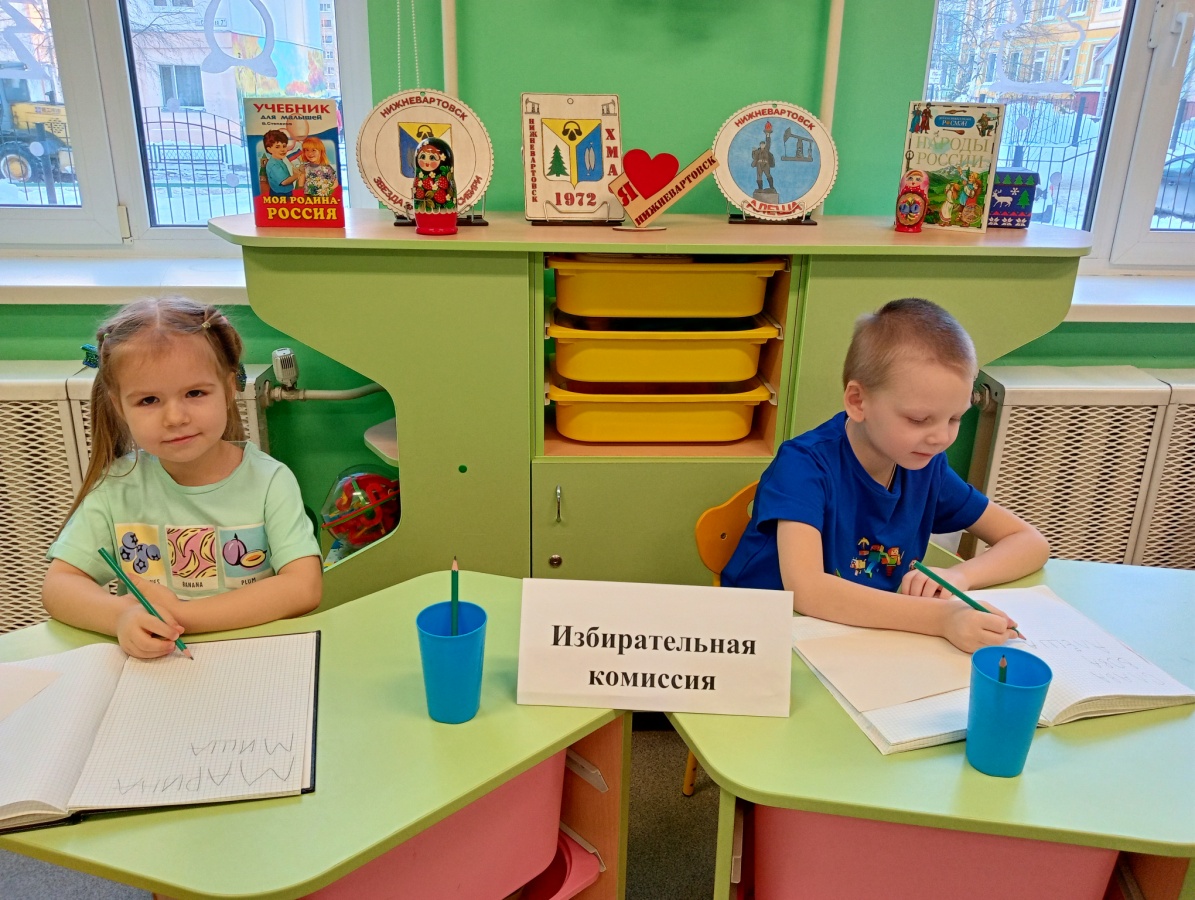 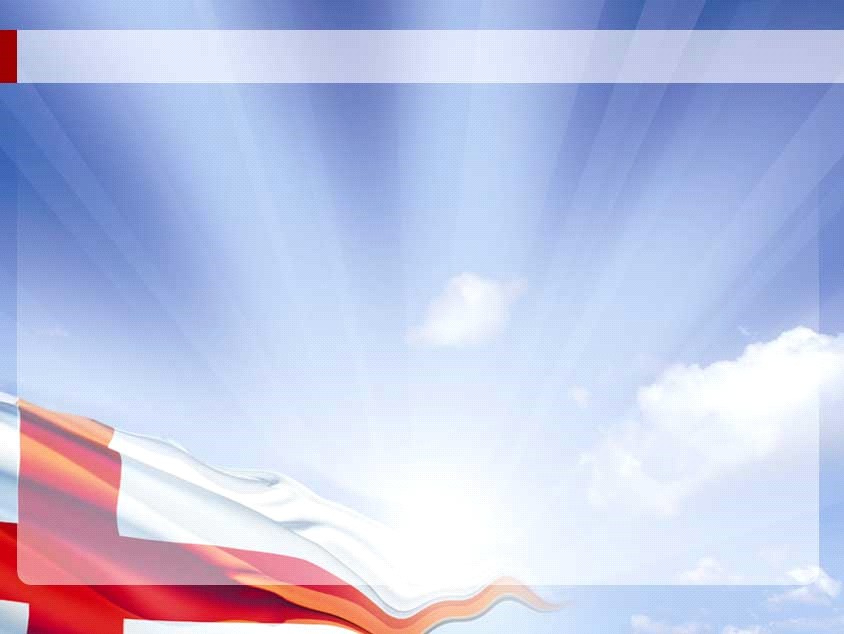 Группа «Радость»
Тематическое занятие по патриотическому воспитанию «Я- Гражданин России»
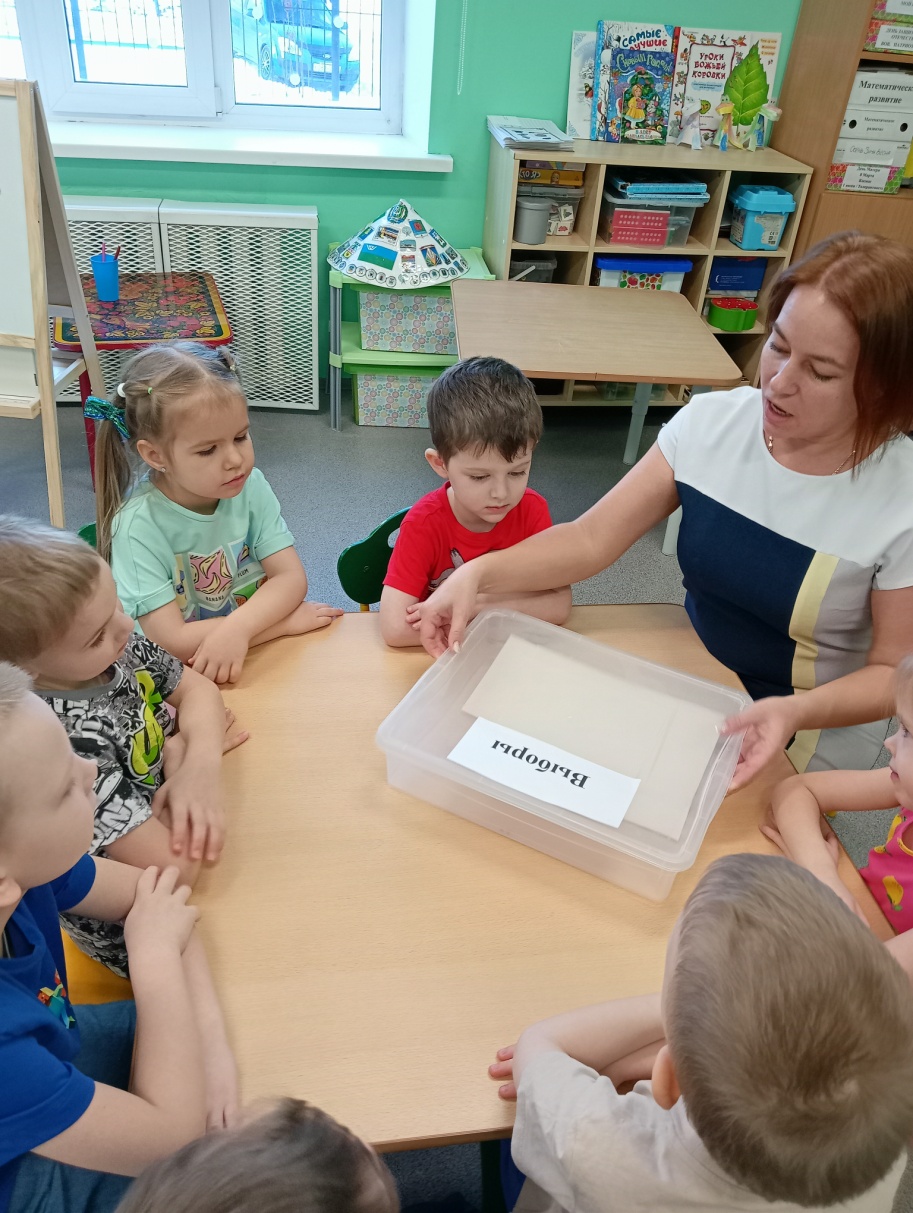 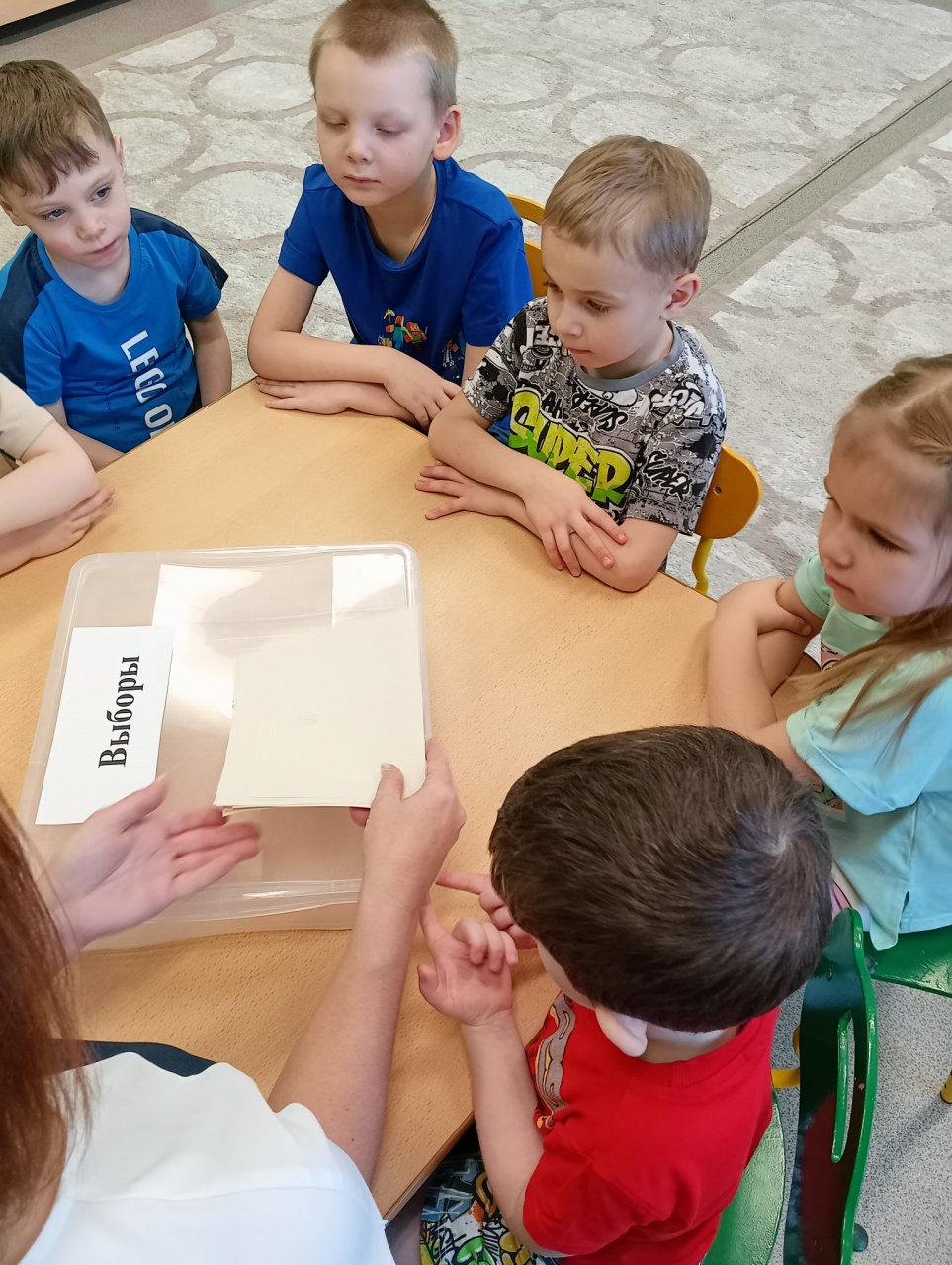 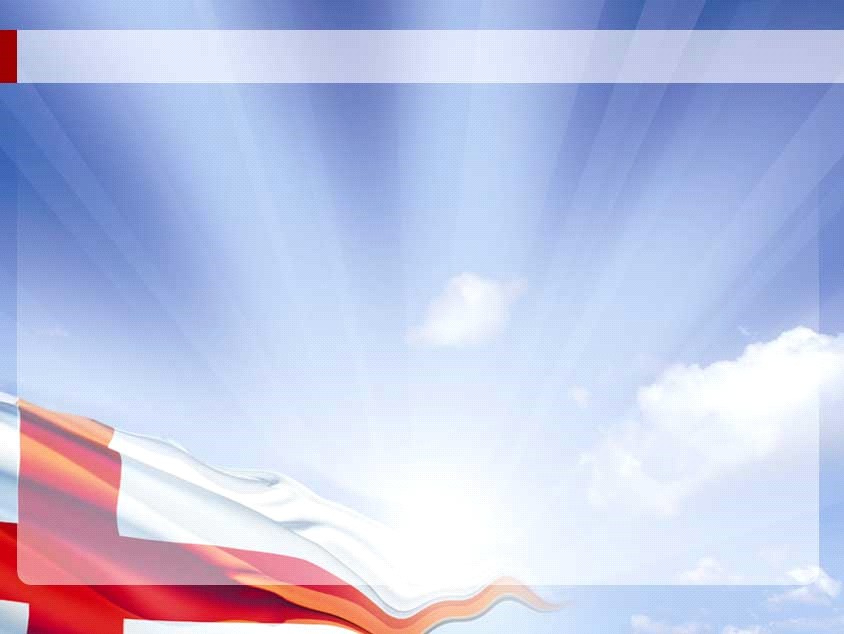 Группа «Радость»
Тематическое занятие по патриотическому воспитанию «Я- Гражданин России»
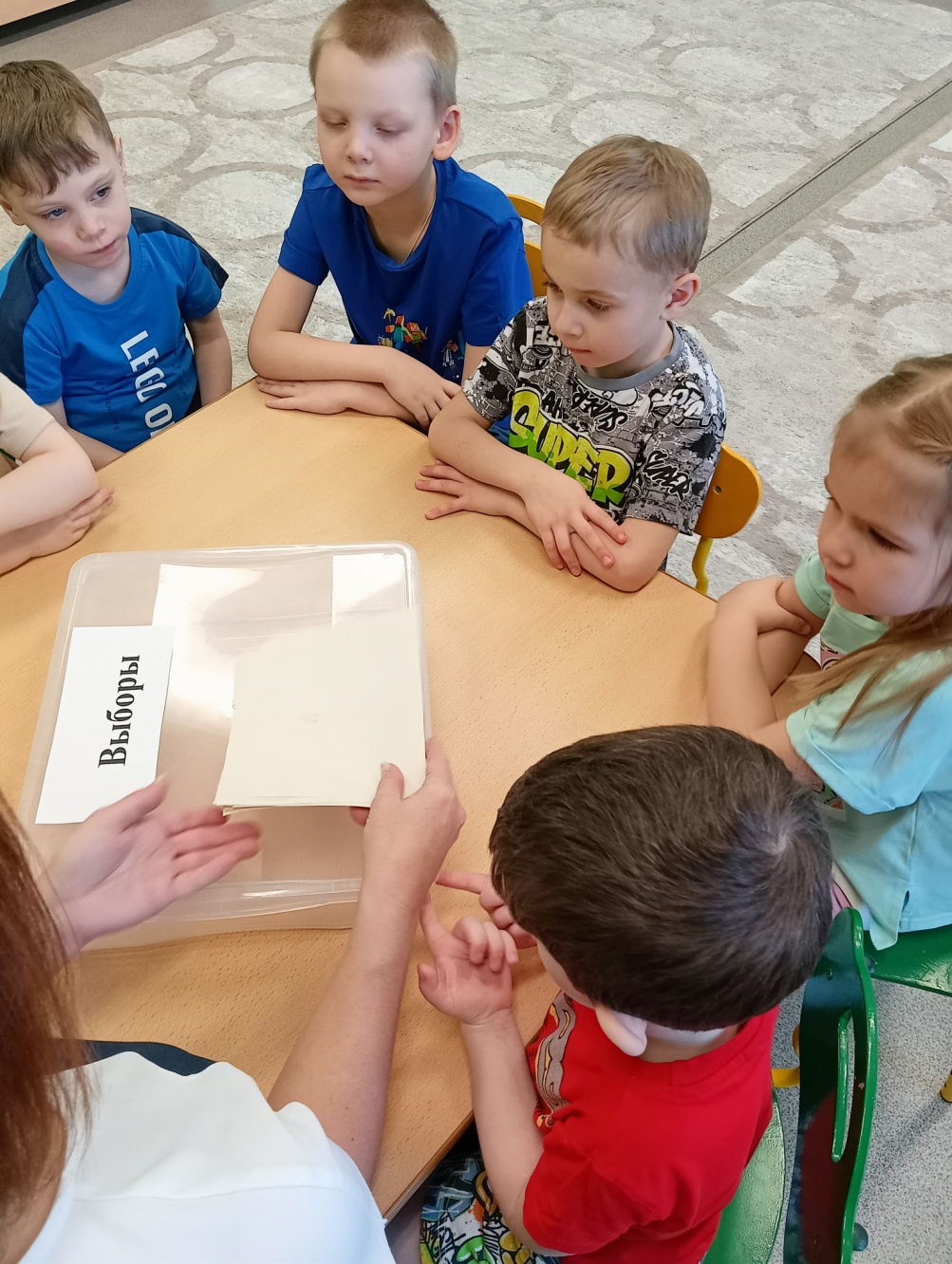 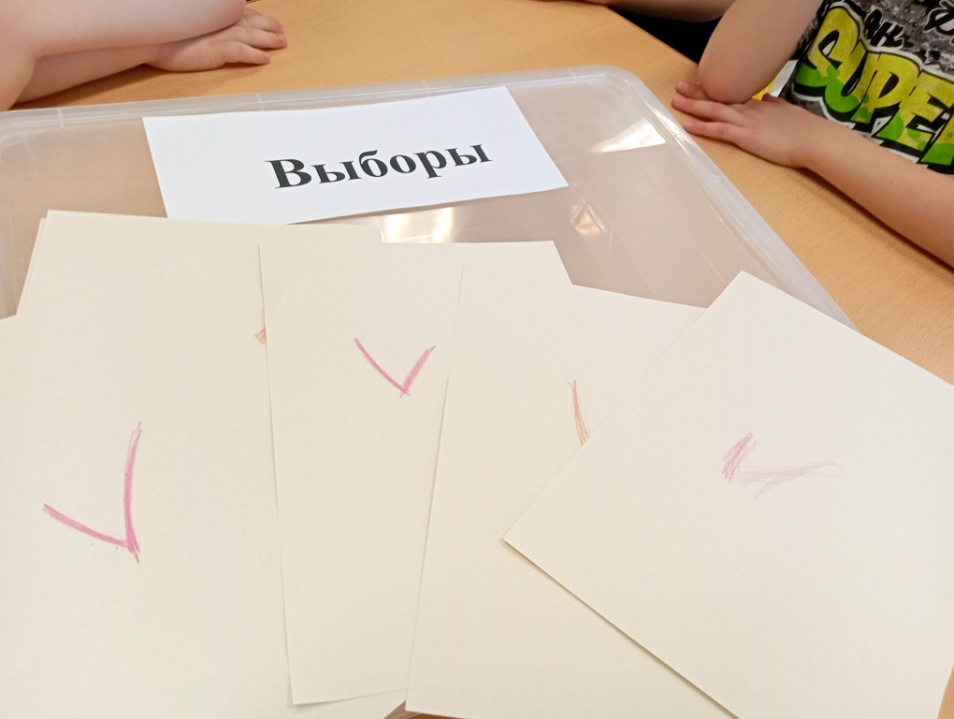 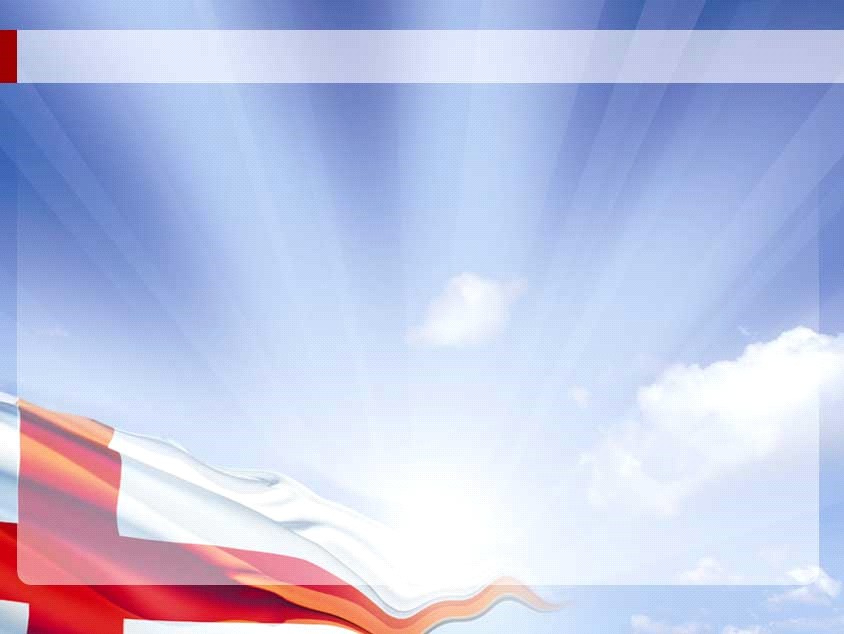 Группа «Радость»
Тематическое занятие по патриотическому воспитанию «Я- Гражданин России»
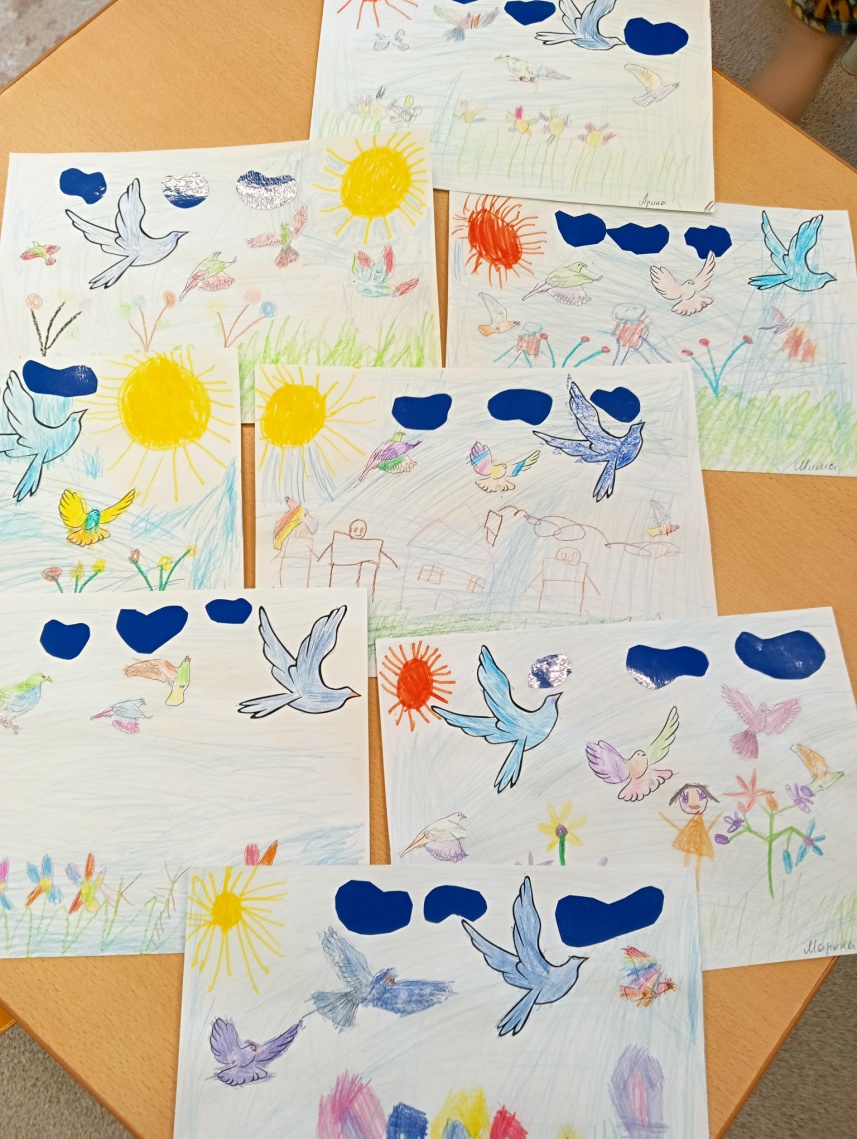 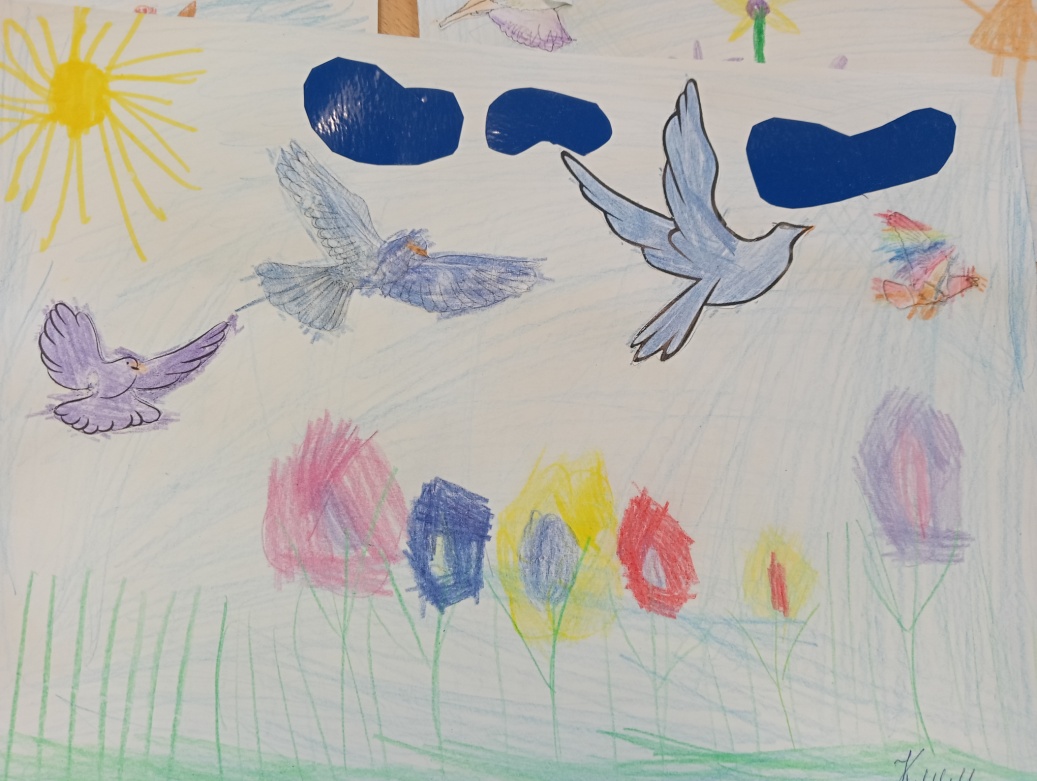 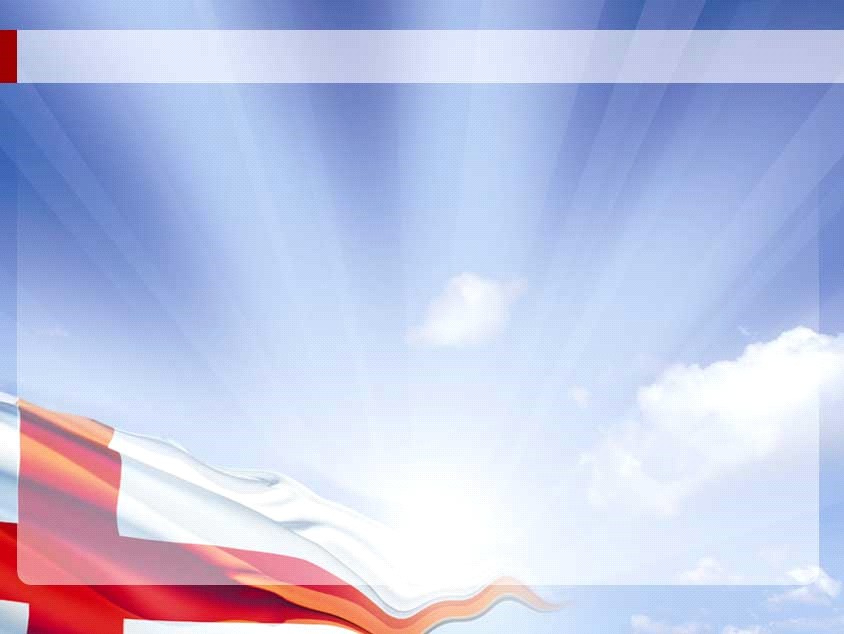 Группа «Радость»
Тематическое занятие по патриотическому воспитанию «Я- Гражданин России»
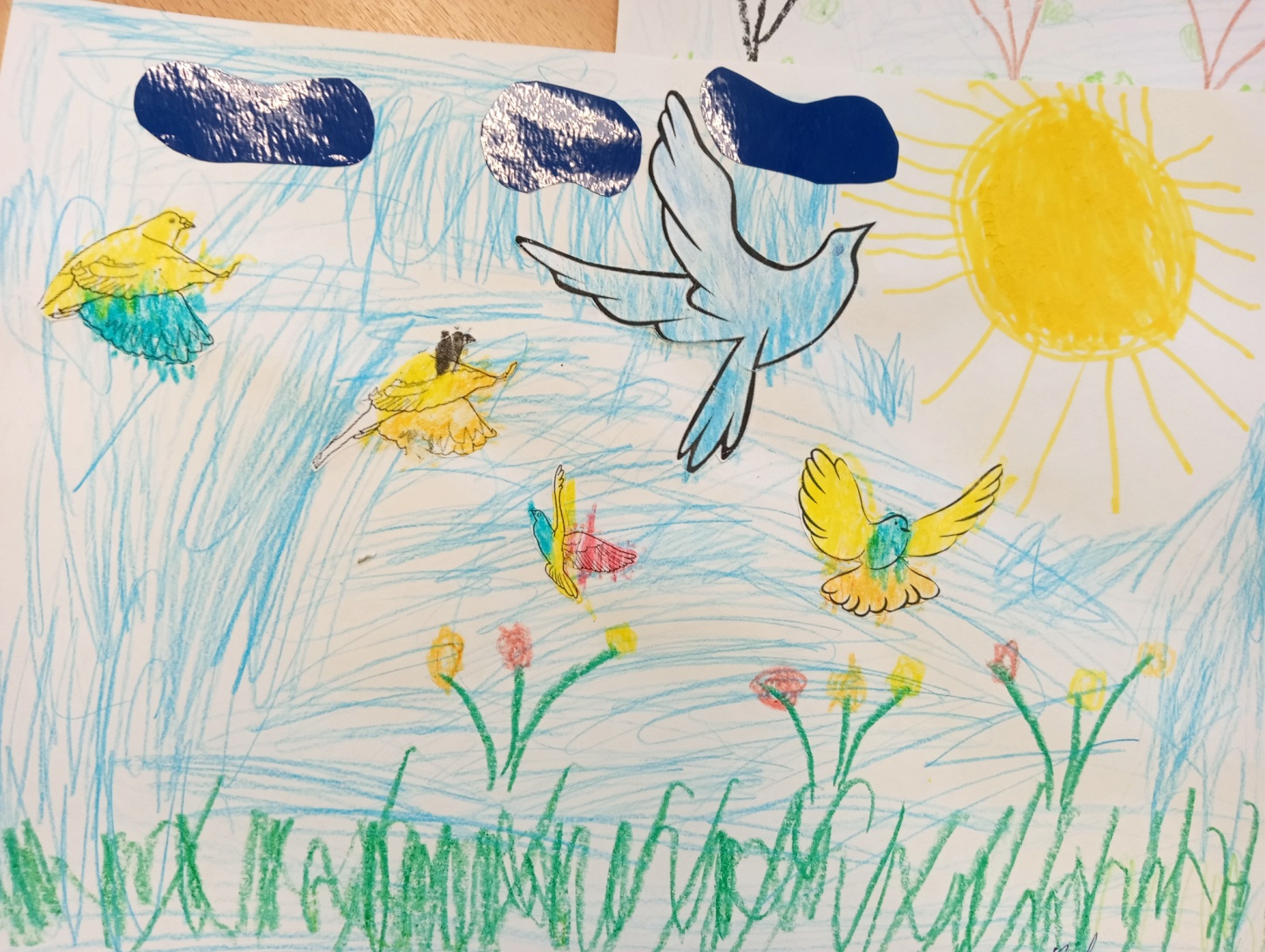 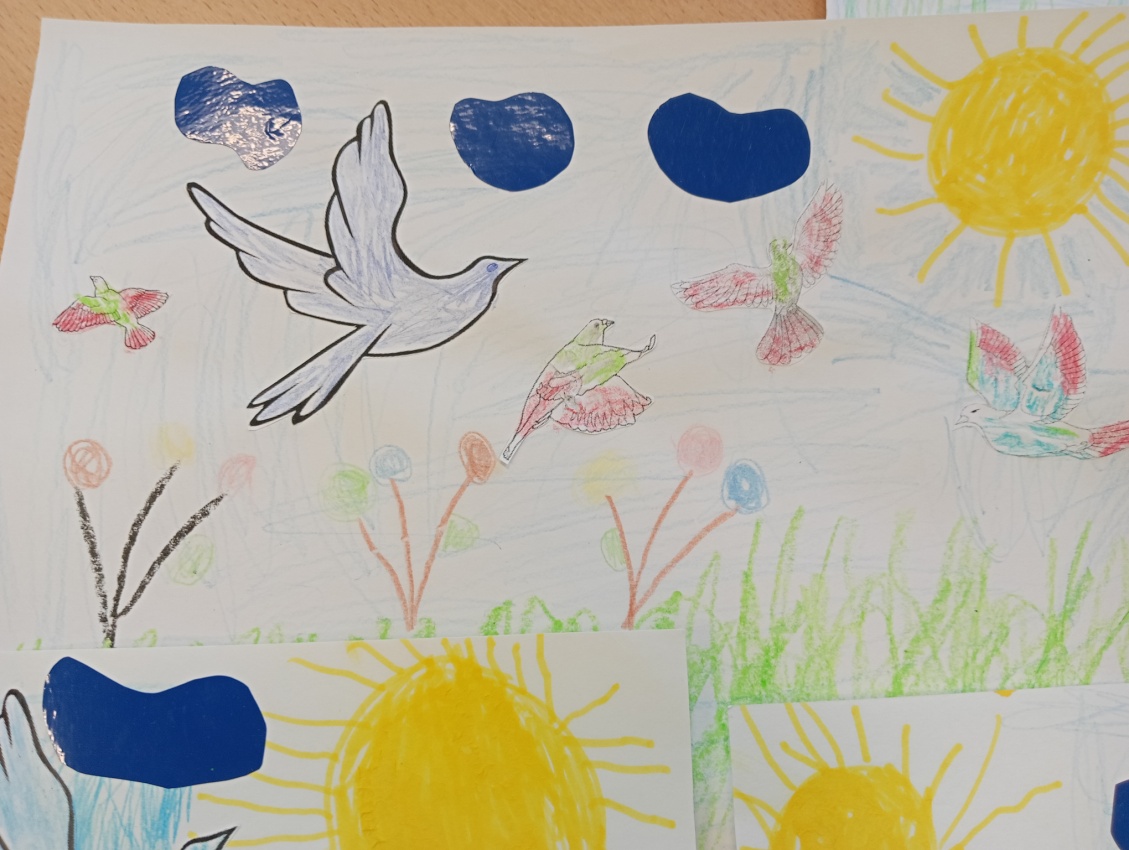